32° CÁTEDRA INEGI-SUNEO 2024
Universidad Tecnológica de la Mixteca (UTM)
Encuesta Nacional sobre Disponibilidad y Uso de Tecnologías de la Información en los Hogares (ENDUTIH) 2023
Act. Araceli Martínez Gama
Directora General Adjunta de Encuestas Económicas
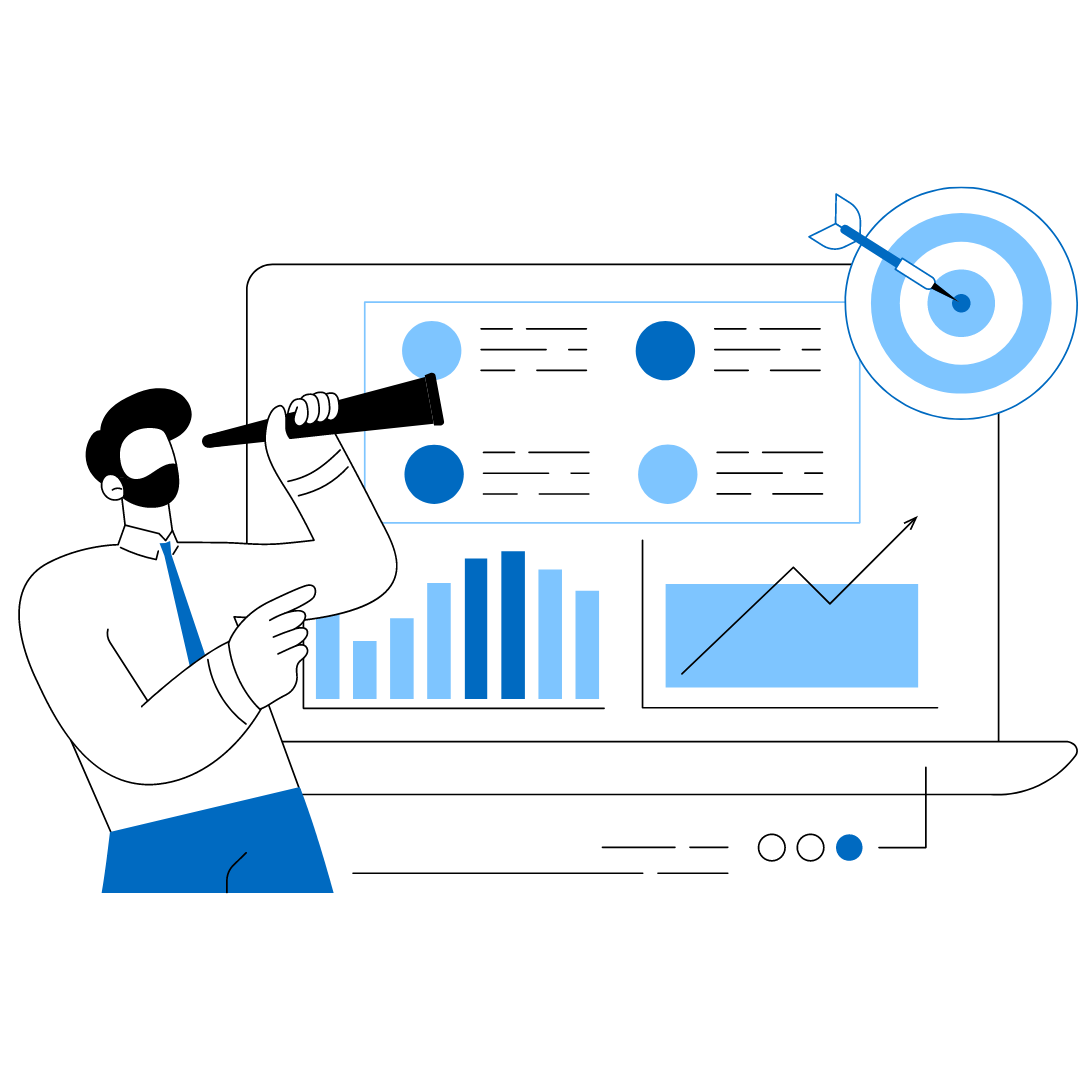 OBJETIVO
Generar información estadística que permita conocer la disponibilidad y el uso de tecnologías de la información y las comunicaciones en los hogares y por los individuos de seis o más años de edad.
ALCANCES
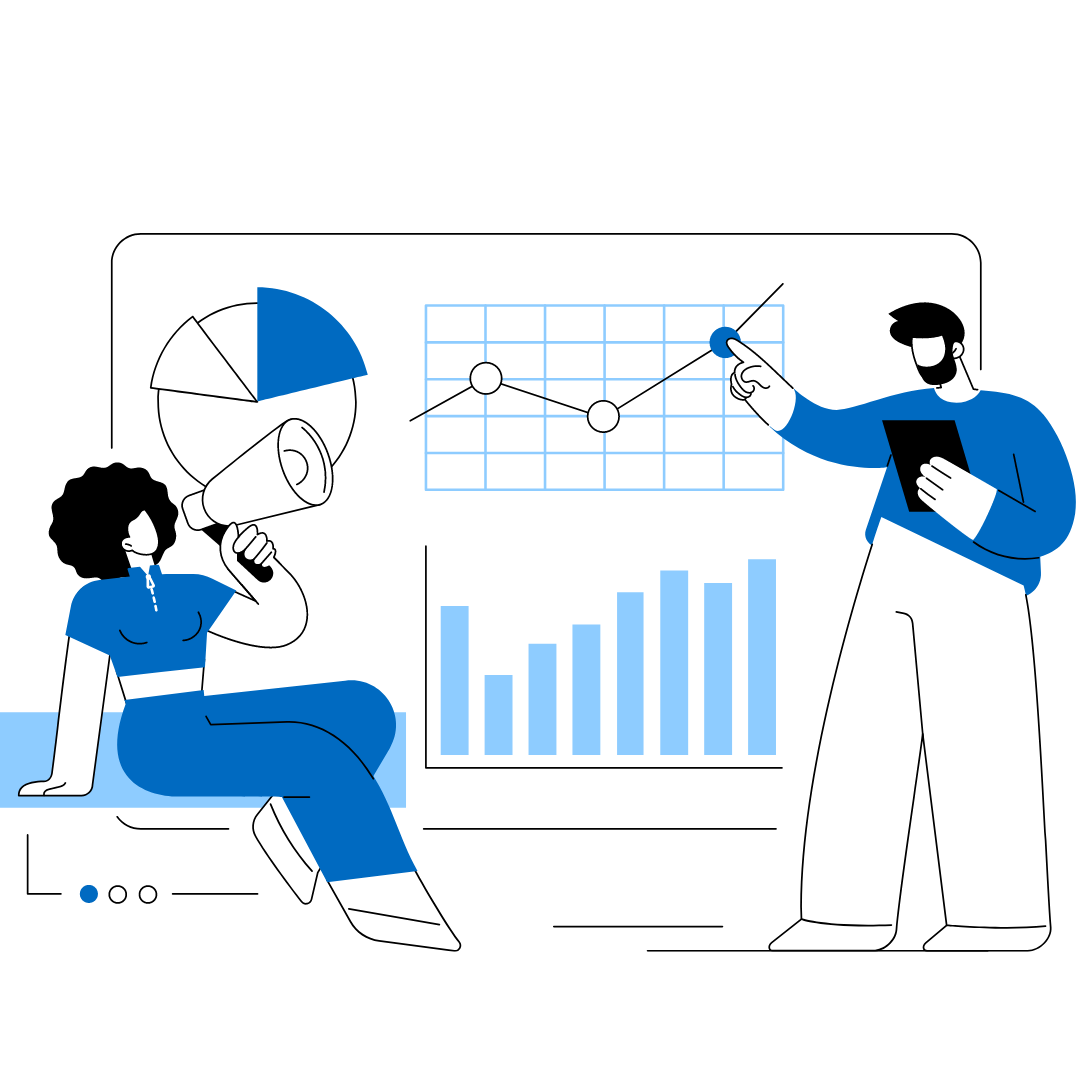 Con la ENDUTIH 2023 el INEGI da  continuidad a la encuesta especializada en TIC que se levanta con este esquema metodológico desde 2015.

Resultados a nivel nacional, nacional ámbito urbano, nacional ámbito rural, por estrato socioeconómico y entidad federativa.
MARCONORMATIVO
La ENDUTIH tiene su marco normativo en las siguientes leyes, normas y lineamientos:

Ley del Sistema Nacional de Información Estadística y Geográfica (SNIEG)
Código de Ética para los Integrantes del SNIEG
Reglamento Interior del Instituto Nacional de Estadística y Geográfica (INEGI)
Norma Técnica del Proceso de Producción de Información Estadística y Geográfica (NTPPIEG)
Norma Técnica para la Generación de Estadística Básica
Política de Calidad Institucional 
Norma para el Aseguramiento de la Calidad de la Información Estadística y Geográfica
Lineamientos del Proceso de Gestión de Cambios en los Programas de Información Estadística y Geográfica
MODELO ESTÁNDAR PARA GENERAR ESTADÍSTICAS OFICIALES
La Norma Técnica del Proceso de Producción de Información Estadística y Geográfica (NTPPIEG), se establece con el propósito de estandarizar los procesos estadísticos adecuando el Modelo estándar de producción de información de estadísticas oficiales: “Generic Statistical Business Process Model” (GSBPM por sus siglas en inglés) al contexto nacional, creando el “Modelo de Proceso Estadístico y Geográfico (MPEG)”

El MPEG es el marco de referencia estandarizado para la producción de la información oficial, utilizando conceptos y terminología armonizada internacionalmente, el cual se describe en 8 fases y 44 subprocesos.
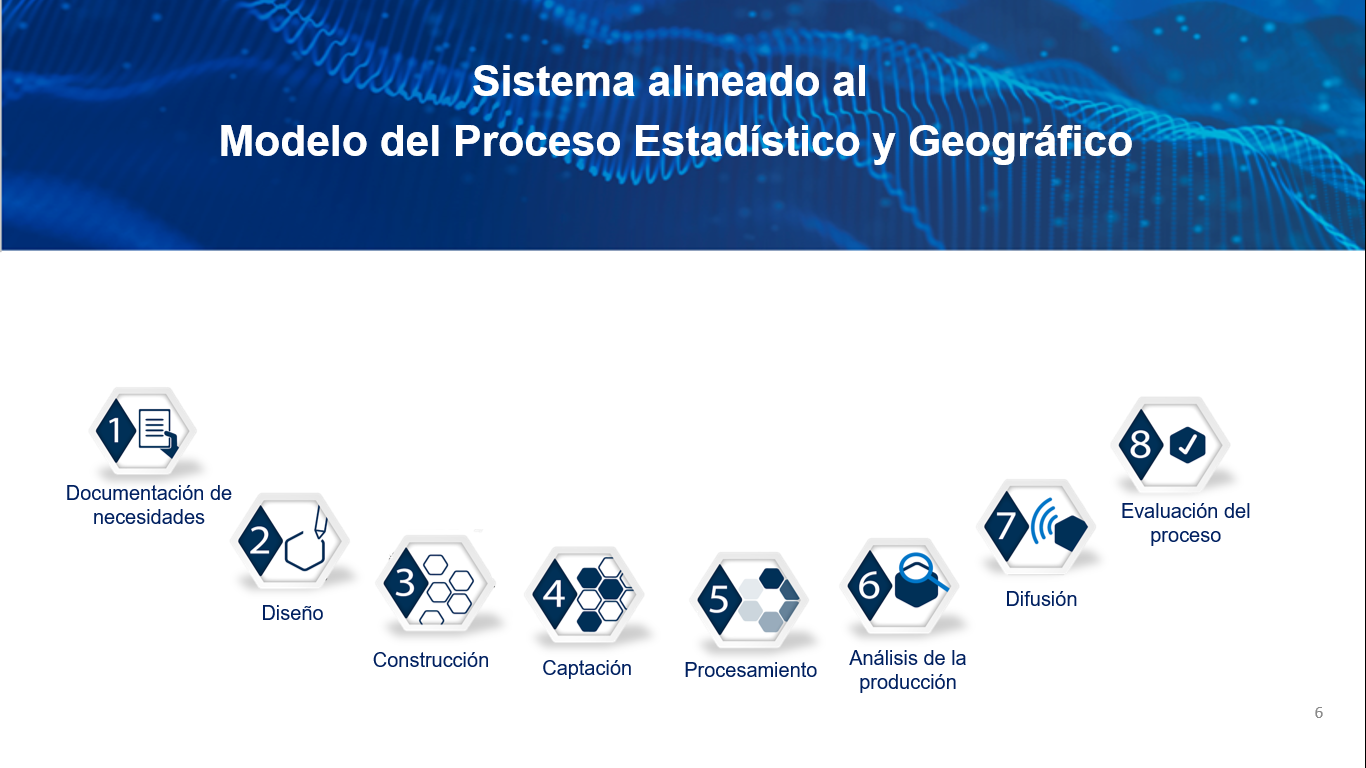 RECOMENDACIONESINTERNACIONALES
Cubre las diversas necesidades de información en materia de TIC, y se elabora conforme a recomendaciones de organismos internacionales:
Unión Internacional de Telecomunicaciones (UIT)
Organización para la Cooperación y el Desarrollo Económicos (OCDE)
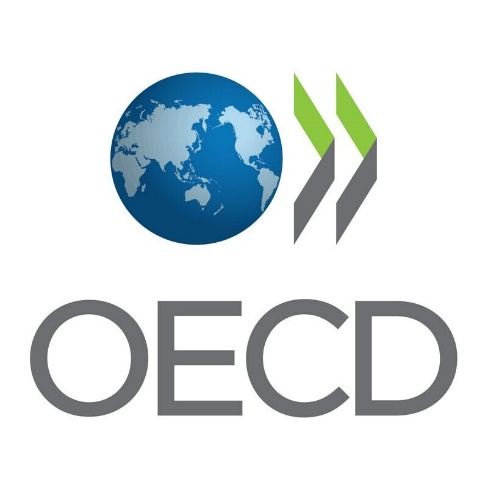 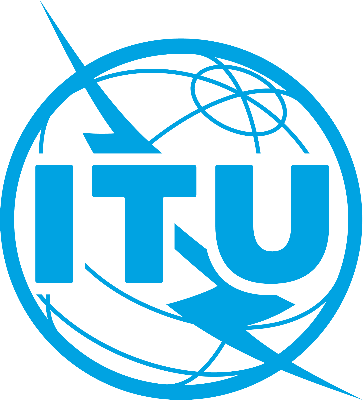 - Cuestionario corto: 
     Hogares: 3 indicadores
     Personas usuarias: 3 indicadores- Cuestionario extendido: 
     Hogares: 8 indicadores
     Personas usuarias : 13 indicadores
- ICT Usage Households Individuals: 
     Hogares: 5 indicadores
     Personas usuarias: 49 indicadores- Mexico-OECD Regional questionnaire:
     Hogares: 1 indicador
     Personas usuarias: 2 indicadores
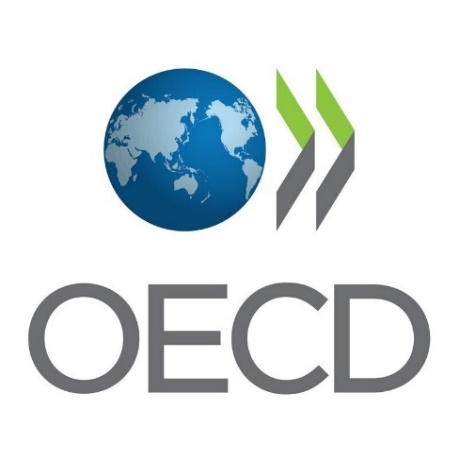 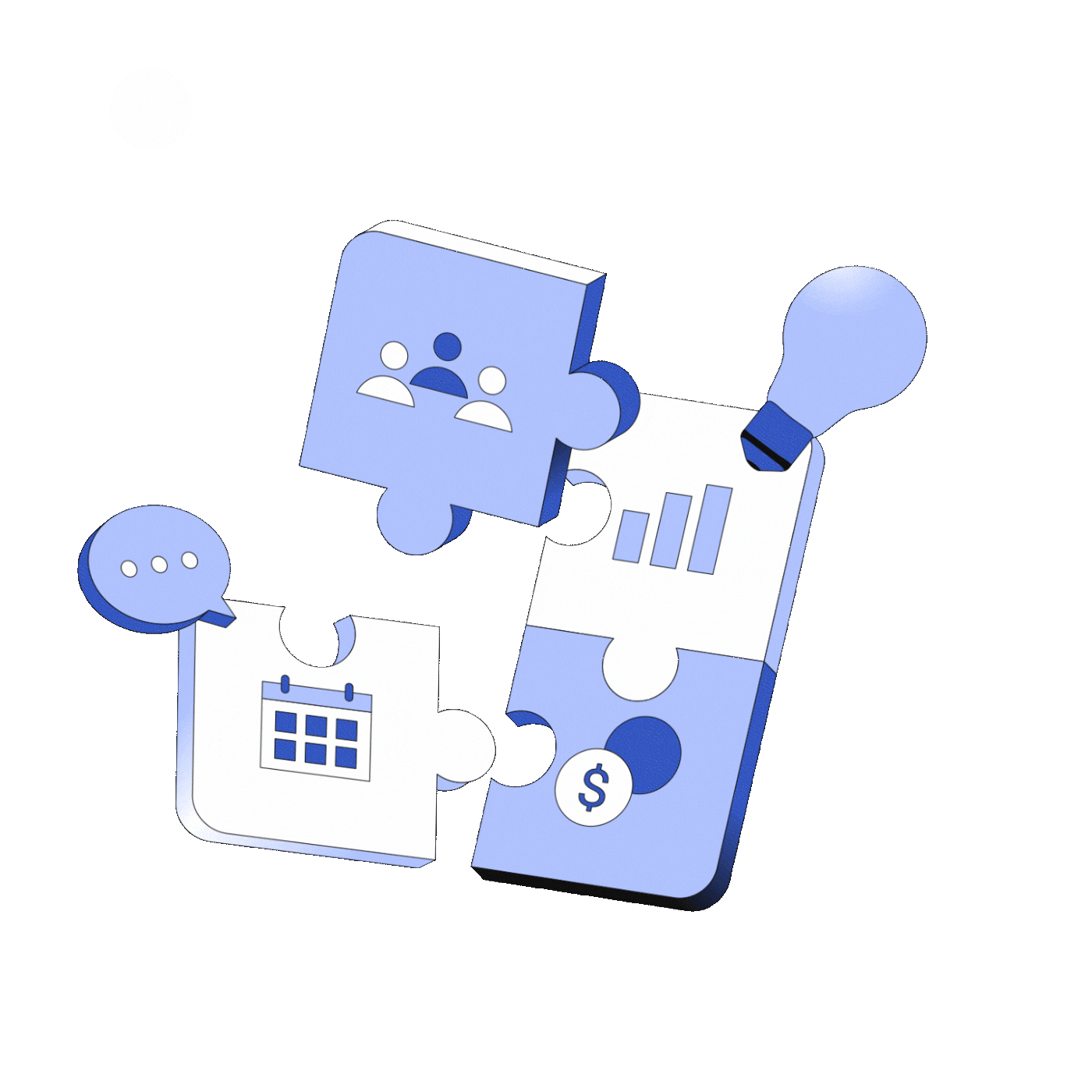 ASPECTOS
METODOLÓGICOS
ASPECTOSMETODOLÓGICOS
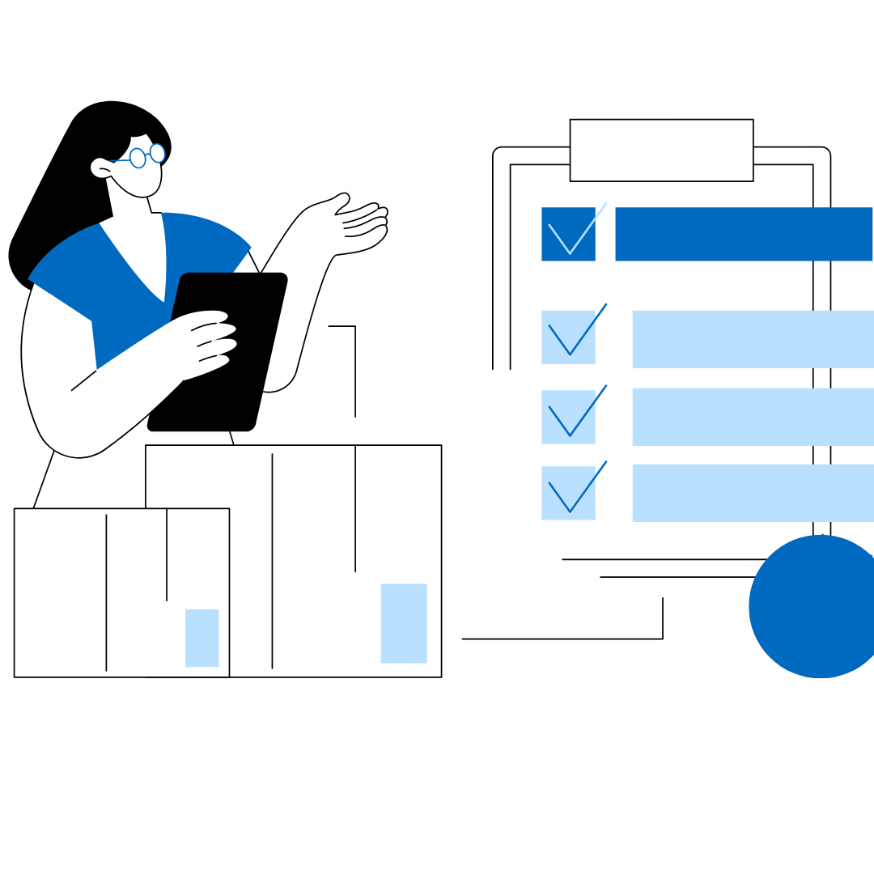 Muestra de diseño:
65,172 viviendas

Población objetivo:
Personas de 6 años o más

Periodo de captación:
12 de junio al 04 agosto del 2023
ASPECTOSMETODOLÓGICOS
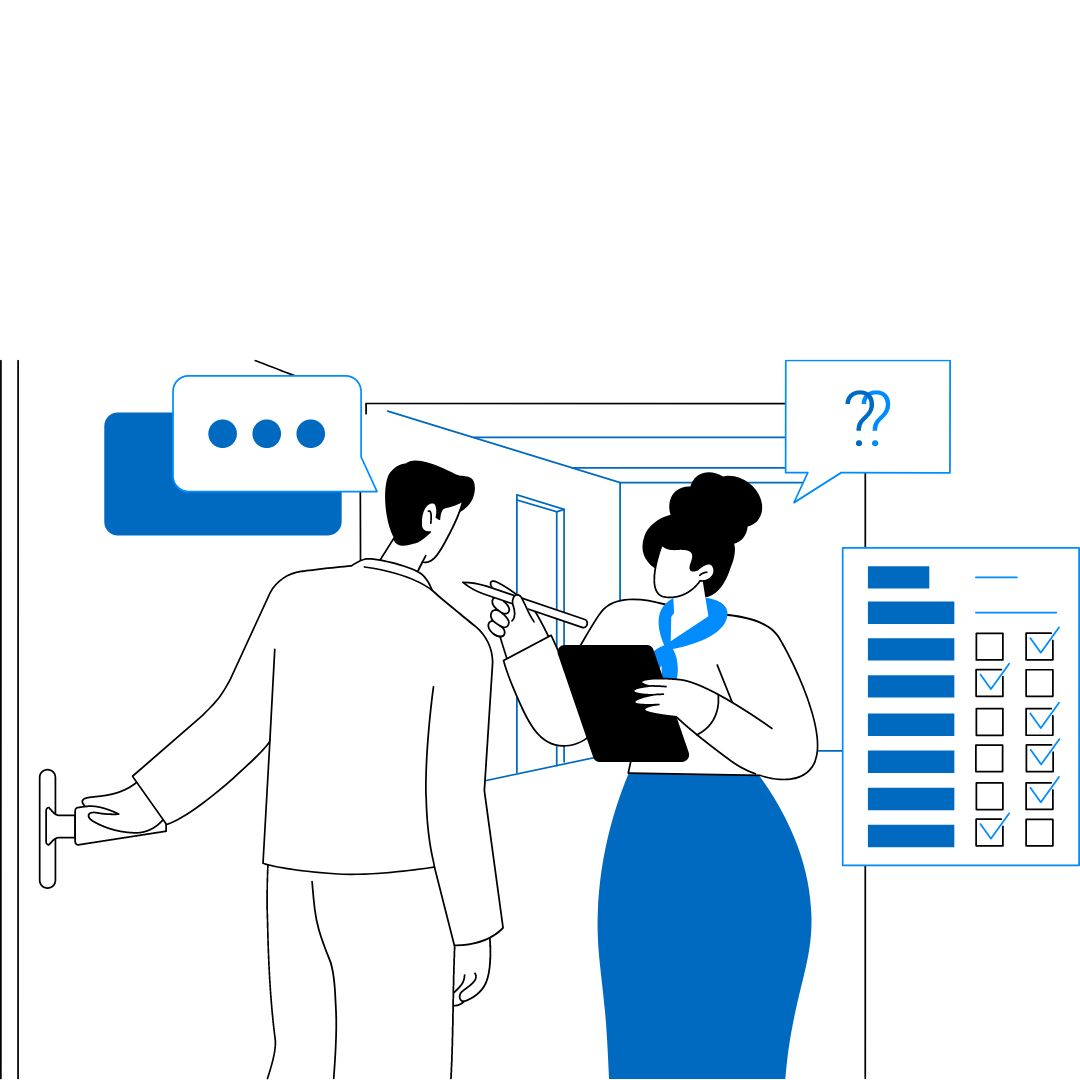 Cuestionario:
	115 preguntas captadas con 			dispositivo de cómputo móvil	(entrevista promedio: 30min)

Diseño estadístico: 
	Probabilístico, trietápico, 				estratificado y por conglomerados

Persona elegida: 
	Seleccionada de manera aleatoria
ASPECTOS METODOLÓGICOSCOBERTURA TEMÁTICA
ASPECTOS METODOLÓGICOSCOBERTURA TEMPORAL
ASPECTOS METODOLÓGICOSDOMINIOS DE ESTUDIO
Nacional
 Nacional ámbito urbano
 Nacional ámbito rural
 Estrato Socioeconómico
 Entidad Federativa
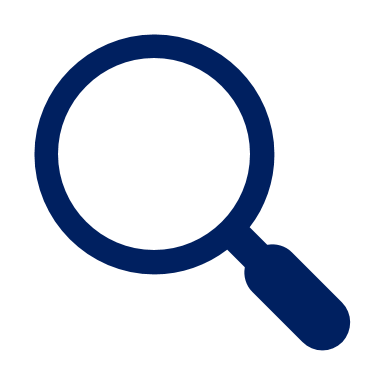 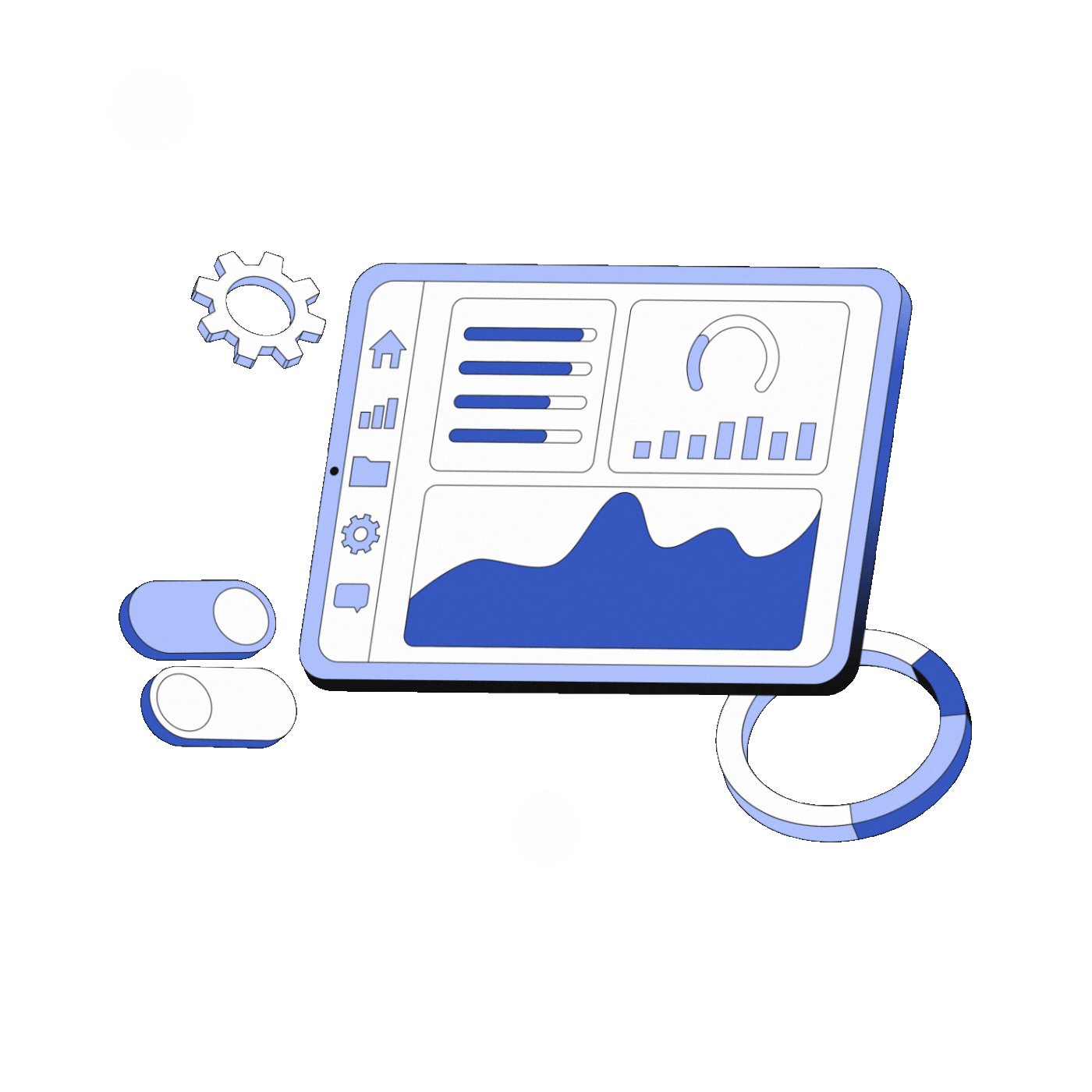 DISEÑO
ESTADÍSTICO
DISEÑO ESTADÍSTICOMARCO DE MUESTREO
Se utilizó el Marco Nacional de Viviendas 2012 del INEGI para considerar una Muestra Maestra que se construye a partir de la información cartográfica y demográfica que se obtuvo del Censo de Población y Vivienda 2010. 

La Muestra Maestra considera las Unidades Primarias de Muestreo (UPM), pues es en ellos donde se seleccionan, en una segunda etapa, las viviendas que integrarán la muestra.
DISEÑO ESTADÍSTICOUNIDAD PRIMARIA DE MUESTREO (UPM)
Están constituidas por agrupaciones de viviendas con características diferenciadas, dependiendo del ámbito y al estrato socioeconómico al que pertenecen. 

Se agrupan aquellas UPM con características similares, lo cual se denomina estratificación.

ESTRATIFICACIÓN POR ÁMBITO
ESTRATOSOCIOECONÓMICO
De manera paralela se estratifican todas las UPM del país, considerando las características sociodemográficas de los habitantes de las viviendas, tales como características físicas y equipamiento, las cuales se expresan por medio de 34 indicadores construidos con información del Censo de Población y Vivienda.
ESTRATOSOCIOECONÓMICO
Estas variables se agrupan de acuerdo con el grado de marginación o bienestar de la población. El proceso consiste en la aplicación de técnicas multivariadas y la utilización del método Dalenius-Hodges.
La finalidad de la estratificación es determinar que, a mayor bienestar de los residentes de la vivienda, el estrato será alto y, por el contrario, a mayor marginación de los residentes, el estrato será bajo.
DISEÑO ESTADÍSTICOESQUEMA DE MUESTREO
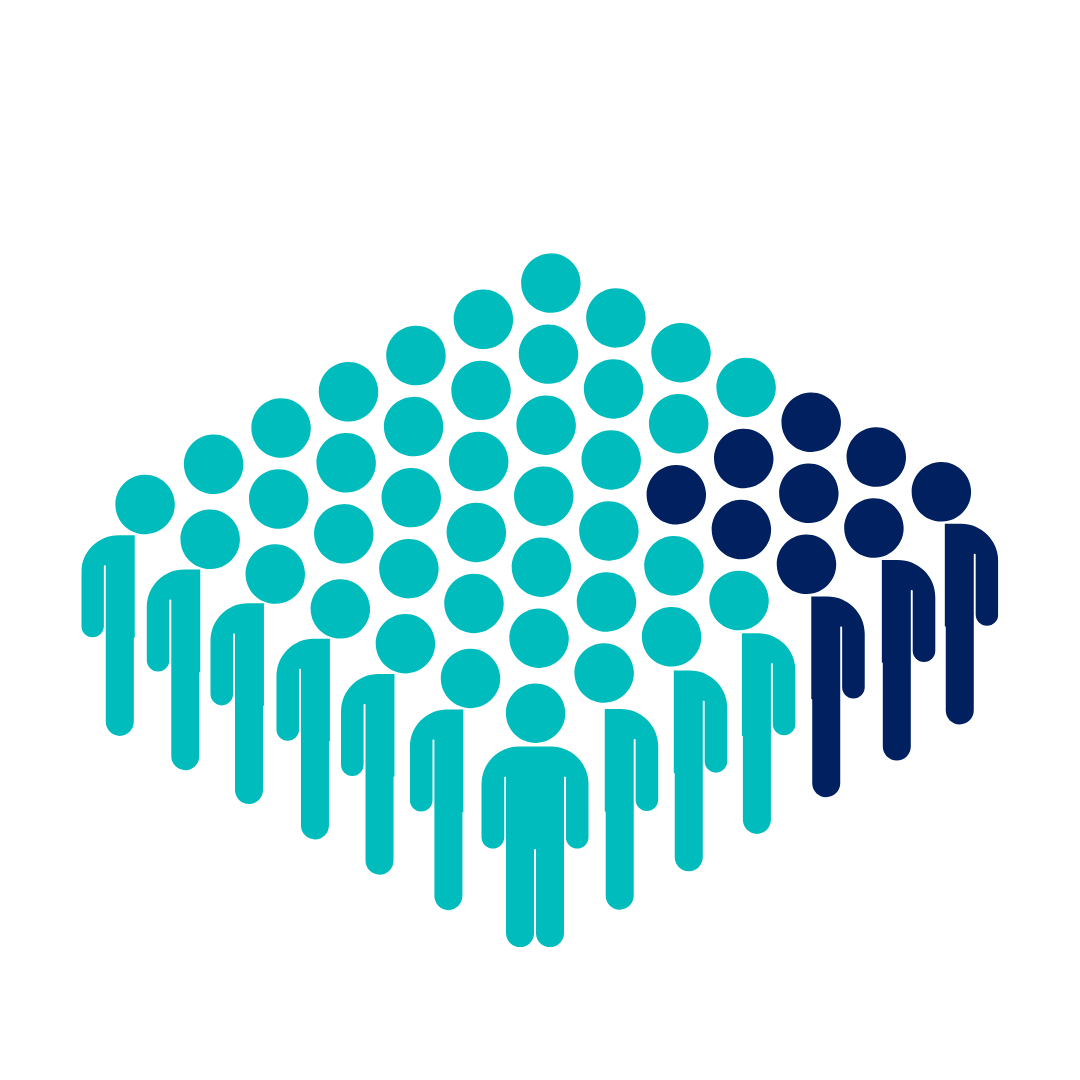 Probabilístico; en consecuencia, los resultados obtenidos de la encuesta se generalizan a toda la población. 

A la vez, el diseño es trietápico, estratificado y por conglomerados, donde la unidad última unidad de selección es la persona que al momento de la entrevista tenga seis años cumplidos o más de edad.
DISEÑO ESTADÍSTICOPARAMETROS PARA EL DISEÑO DE LA MUESTRA
Unidad de muestreo:
	La vivienda
Valor de la muestra fue de 65,172 viviendas a nivel nacional
Nivel de confianza
	En nivel de confianza es de 90%
Error relativo
	El valor esperado es de 13.8%
No respuesta
	La tasa de no respuesta es de 15.0%
DISEÑO ESTADÍSTICODISTRIBUCIÓN Y SELECCIÓN DE LA MUESTRA
La distribución de la muestra se realiza dentro de cada entidad federativa, entre los diferentes estratos, de manera proporcional a su tamaño.
La selección de la muestra se lleva a cabo de manera independiente para cada entidad federativa, dominio y estrato; el procedimiento varía de acuerdo con el dominio.
El procedimiento probabilístico aplica para los tres estratos y se describe en tres etapas:

Se seleccionan las UPM por estrato, para cada entidad para la Muestra Maestra, con igual probabilidad

En cada UPM seleccionada, se eligieron con igual probabilidad

En cada hogar registrado dentro de la vivienda seleccionada, se eligió a una persona residente habitual del hogar que tenga 6 años o más.
Urbano alto: 5 viviendas
Complemento urbano: 20 viviendas
Rural: 4 segmentos de 5 viviendas aprox.
DISEÑO ESTADÍSTICO
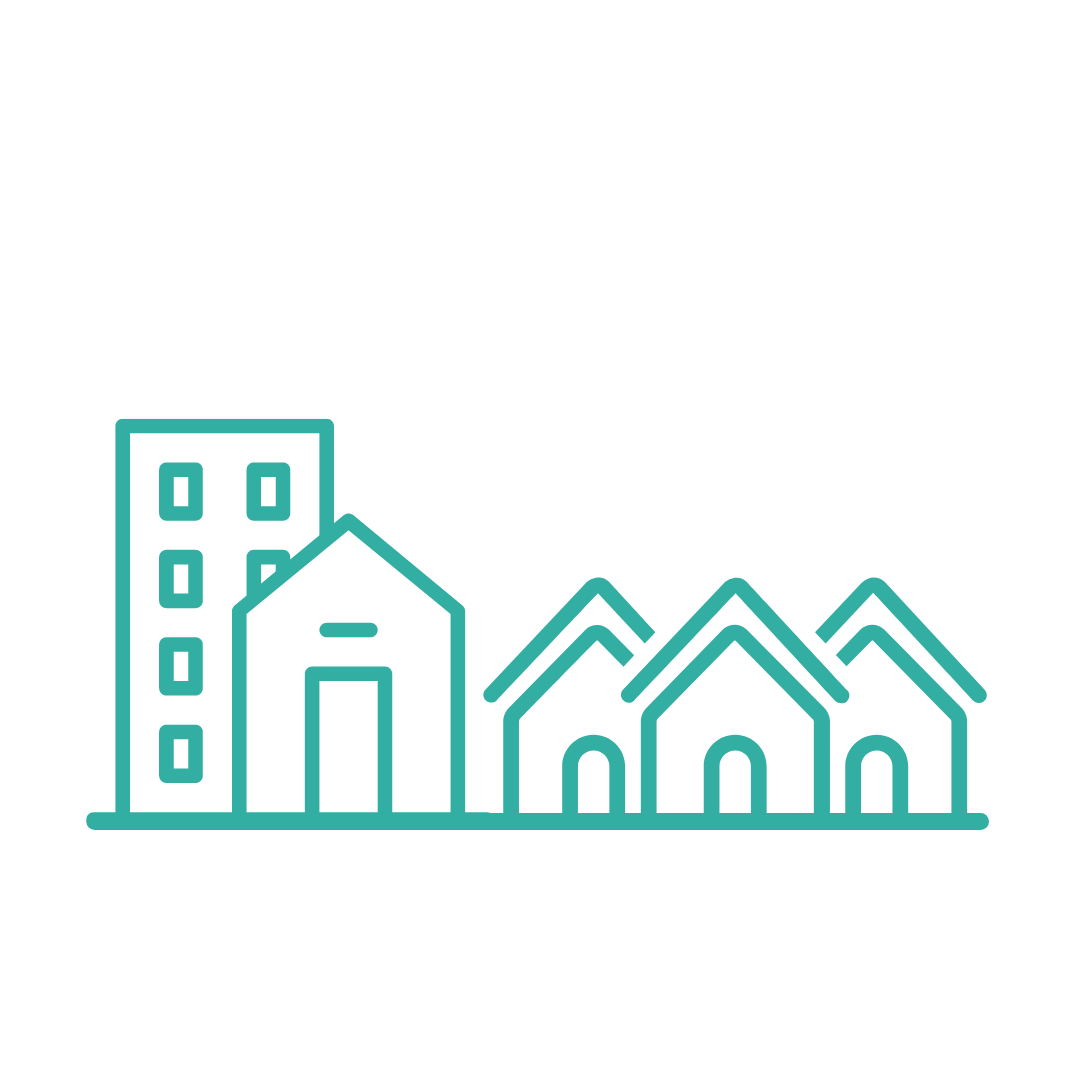 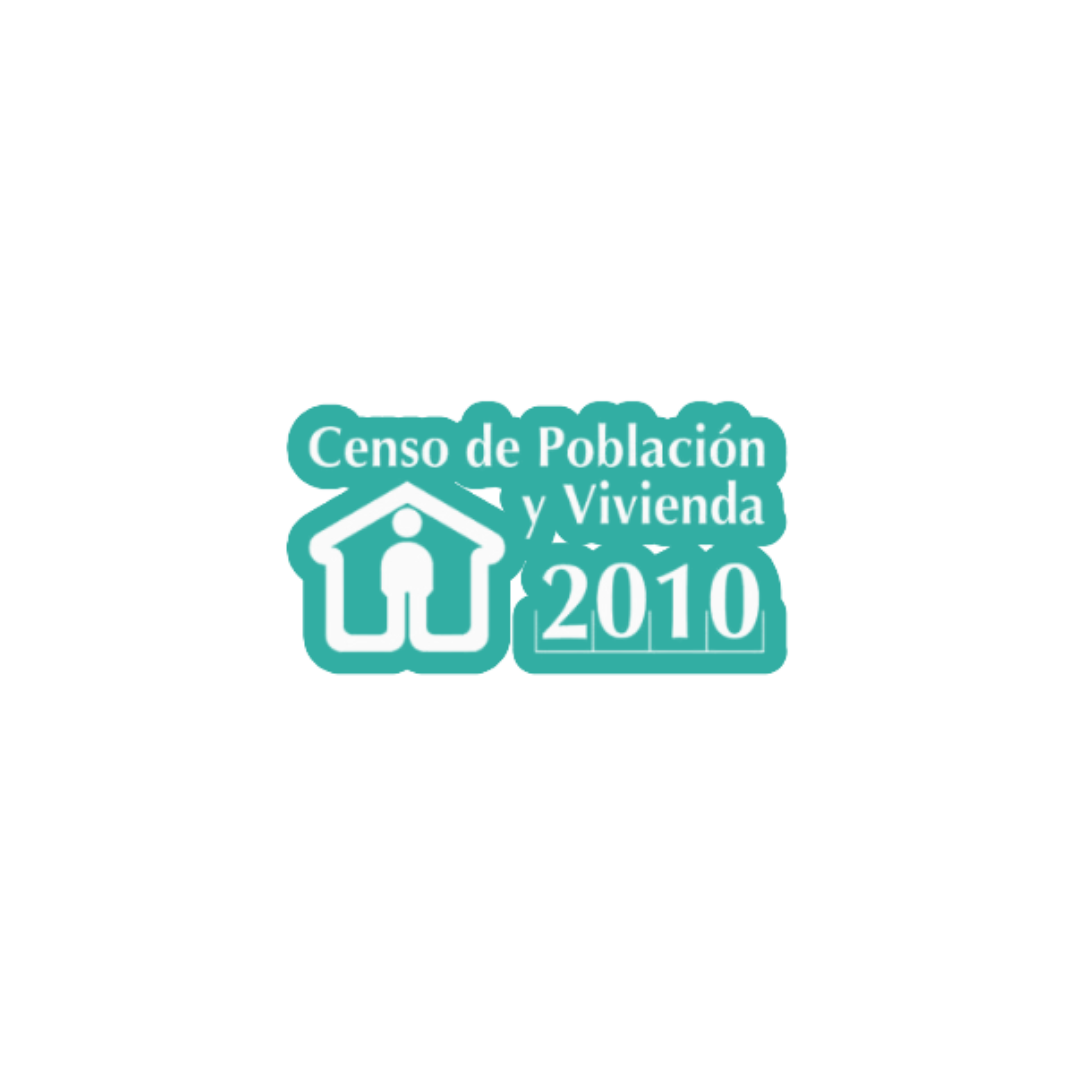 Muestra Maestra CPV 2012
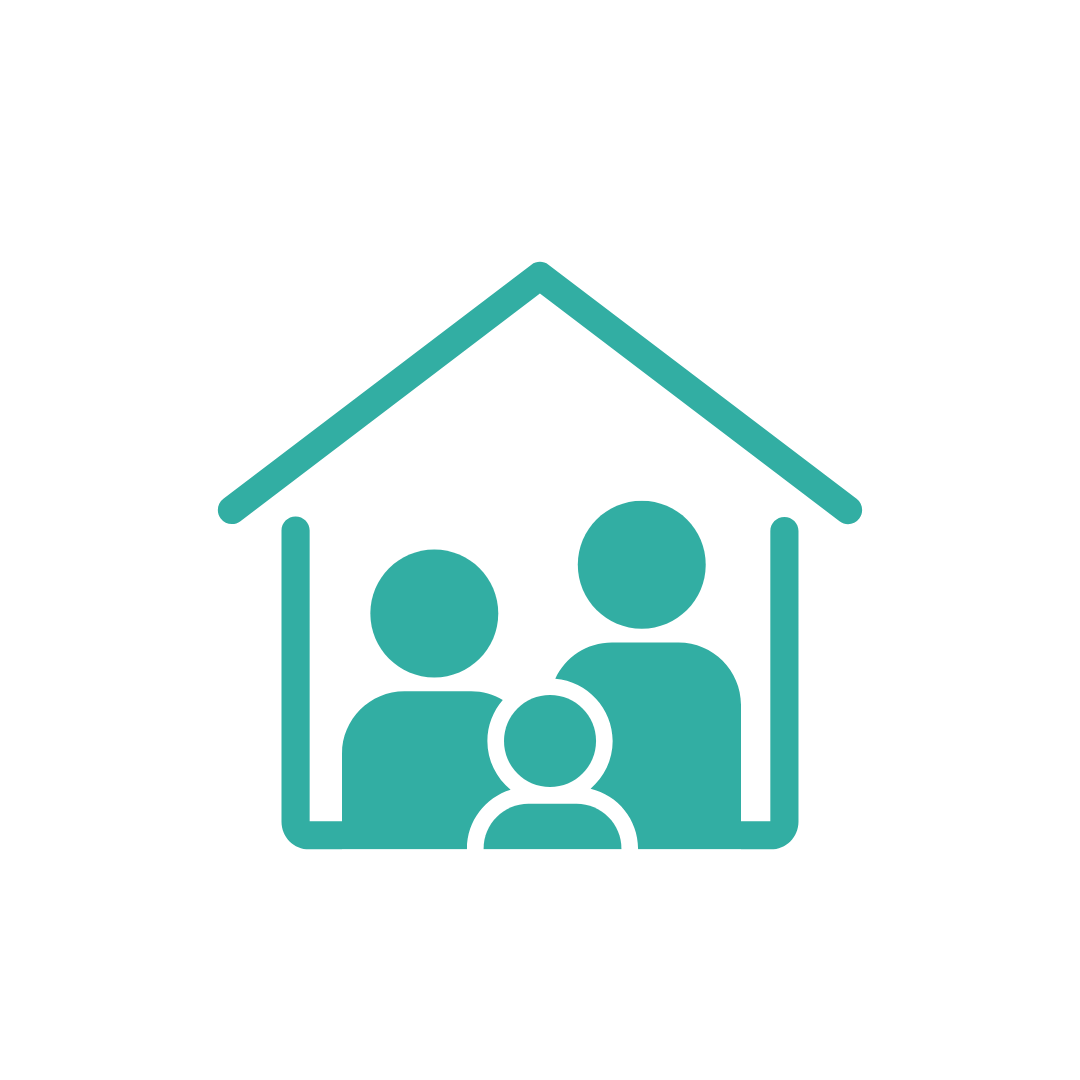 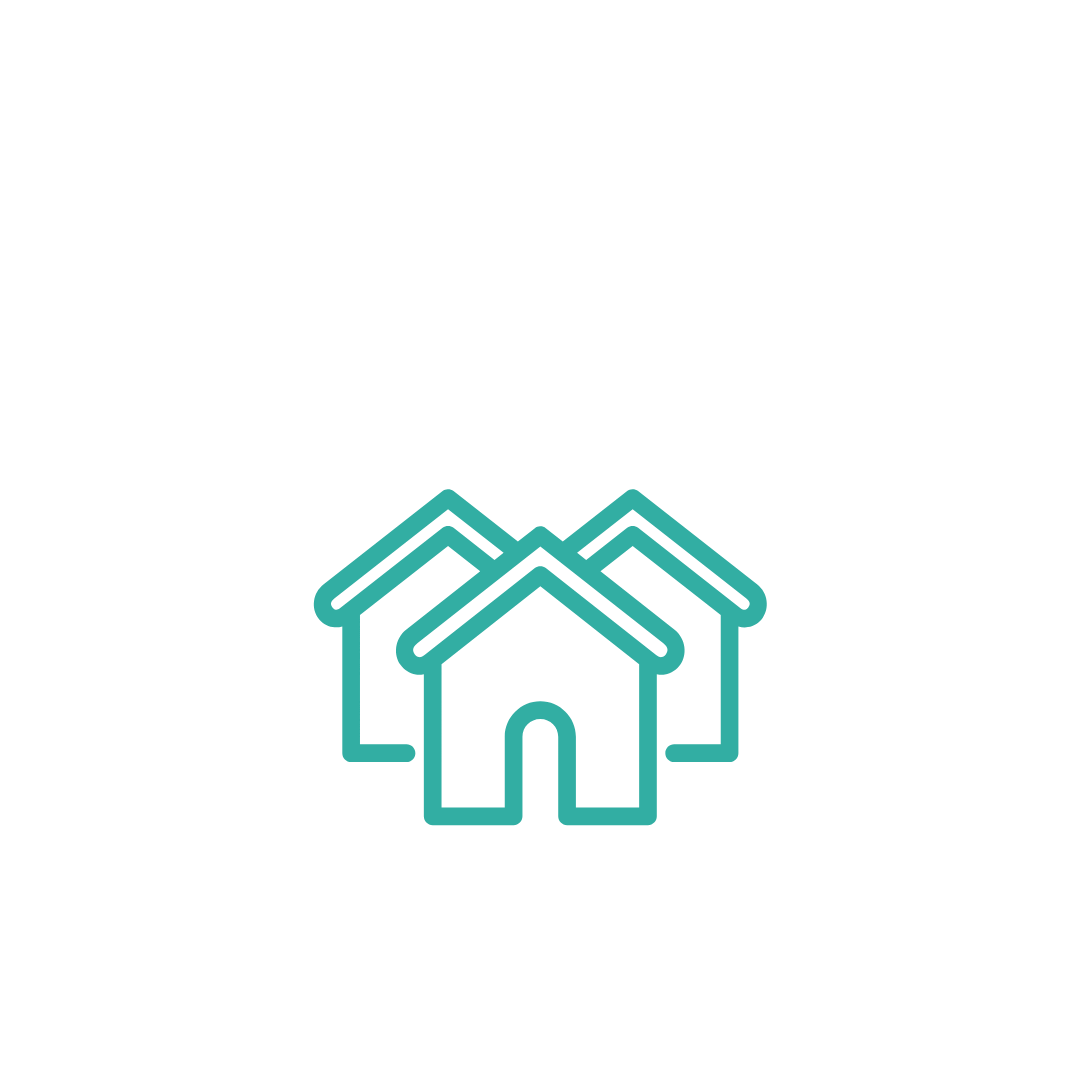 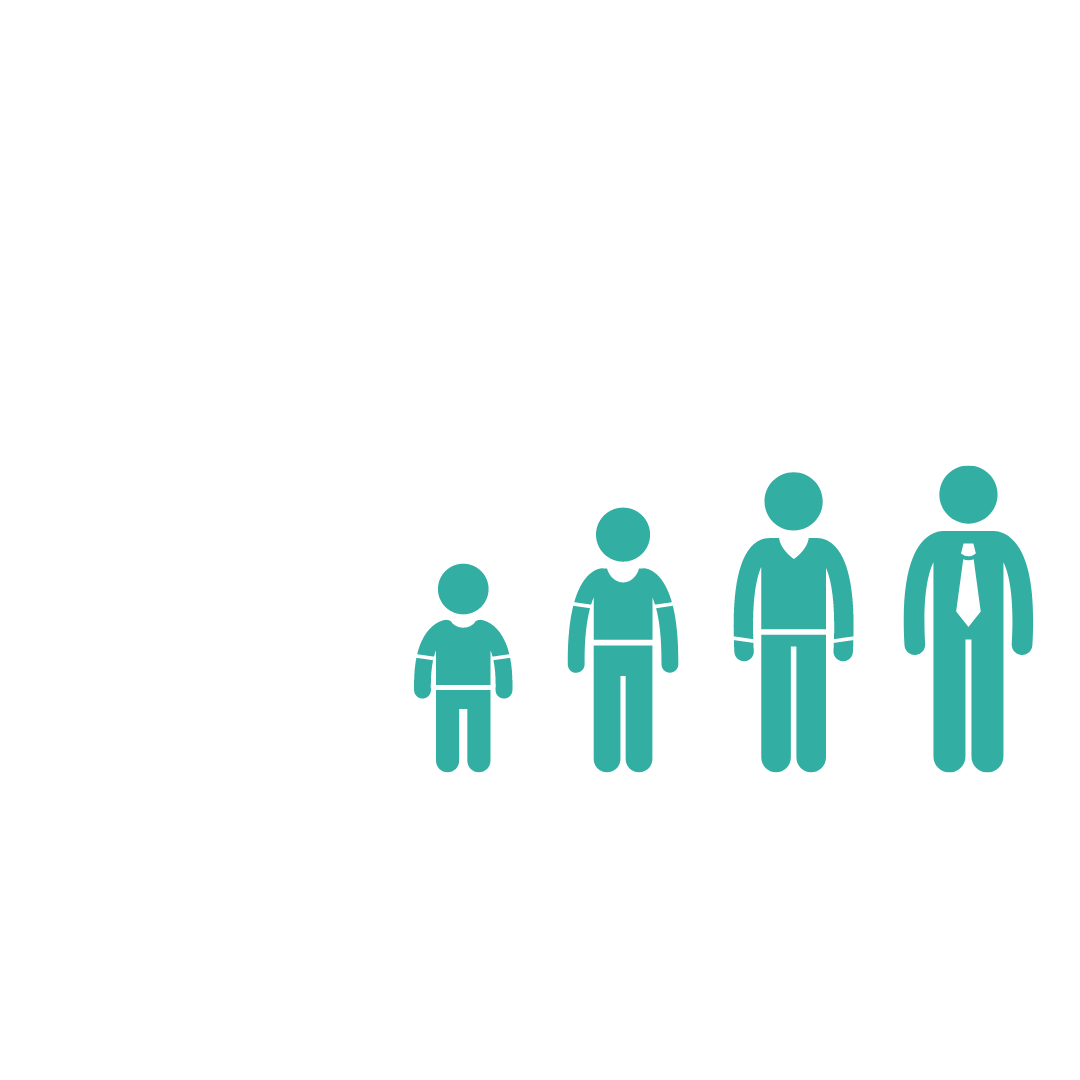 Residentes habituales del hogar, de 6 años o más
Muestra de viviendas ENDUTIH
Hogares
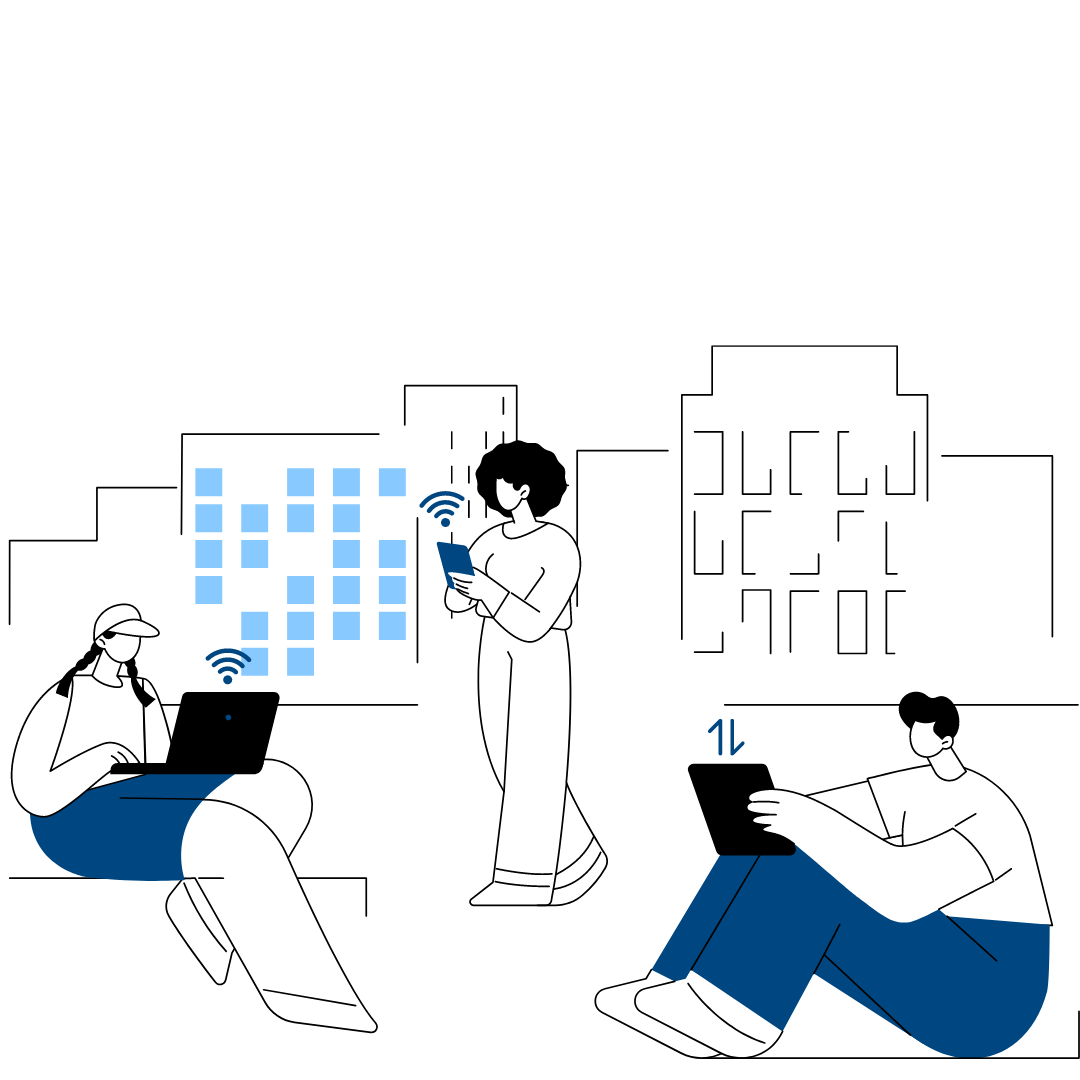 DISPONIBILIDAD Y USO DE
INTERNET
PERSONAS USUARIAS DE INTERNET 2020 a 2023
(porcentaje y absoluto)
93.1 millones
97.0
millones
83.0millones
88.6millones
p Incremento estadísticamente significativo respecto al año anterior.
PERSONAS USUARIAS DE INTERNET EN EL ÁMBITO URBANO-RURAL 2020 a 2023
(porcentaje)
p Incremento estadísticamente significativo respecto al año anterior.
PERSONAS USUARIAS DE INTERNET, SEGÚN SEXO2020 a 2023
(porcentaje)
p Incremento estadísticamente significativo respecto al año anterior.
PERSONAS USUARIAS DE INTERNET, SEGÚN GRUPOS DE EDAD 2020 a 2023
(porcentaje)
1
1    Incluye a las personas que no especificaron su edad.
p Incremento estadísticamente significativo respecto al año anterior.
PERSONAS USUARIAS DE INTERNET POR GRUPOS DE EDAD, SEGÚN SEXO 2023
(porcentaje)
81.0
81.4
1
Hombres
Mujeres
Nota:  Los porcentajes se calcularon respecto al total de la población de referencia. 
1           Incluye a las personas que no especificaron su edad.
p        Incremento estadísticamente significativo respecto al año anterior.
PERSONAS USUARIAS DE INTERNET, SEGÚN FRECUENCIA DE CONEXIÓN 2020 a 2023
(porcentaje)
Nota: Porcentaje con respecto a la población de las y los usuarios de internet.
PERSONAS USUARIAS DE INTERNET, SEGÚN LUGAR DE ACCESO2020 a 2023
(porcentaje)
Hogar
Cualquier lugar mediante una conexión móvil
En casa de otra persona
Trabajo
Sitio público1
Escuela
1    Incluye sitio público con costo y sitio público sin costo.
p Incremento estadísticamente significativo respecto al año anterior.q Decremento estadísticamente significativo respecto al año anterior.
HORAS PROMEDIO DE USO DE INTERNET, SEGÚN GRUPOS DE EDAD 2020 a 2023
(porcentaje)
1
1    Incluye a las personas que no especificaron su edad.
PERSONAS USUARIAS DE INTERNET, SEGÚN EQUIPO DE CONEXIÓN 2020 a 2023
(porcentaje)
Smartphone
Computadora1
…
Smart TV
Consola de videojuegos
Nota: Las personas usuarias pueden utilizar más de un equipo para conectarse a internet
1         Incluye personas usuarias que se conectan en computadora de escritorio, laptop y/o tablet.
p      Incremento estadísticamente significativo respecto al año anterior.q      Decremento estadísticamente significativo respecto al año anterior.
PERSONAS USUARIAS DE INTERNET, SEGÚN TIPO DE USO2022 y 2023
(porcentaje)
1
1
software
1         Estas opciones de respuesta se consideraron dentro de la opción entretenimiento.
p      Incremento estadísticamente significativo respecto al año anterior.q      Decremento estadísticamente significativo respecto al año anterior.
PERSONAS USUARIAS DE INTERNET POR TIPO DE USO, SEGÚN SEXO2023
(porcentaje)
1
1
software
1 Estas opciones de respuesta están consideradas dentro de la opción de entretenimiento.
Porcentaje calculado respecto al total de usuarios de internet.
p      Incremento estadísticamente significativo respecto al año anterior.q      Decremento estadísticamente significativo respecto al año anterior.
PERSONAS USUARIAS DE INTERNET EN LOS ÁMBITOS URBANO Y RURAL, SEGÚN TIPO DE USO2023
(porcentaje)
p      Incremento estadísticamente significativo respecto al año anterior.q      Decremento estadísticamente significativo respecto al año anterior.
PERSONAS USUARIAS DE INTERNET POR TIPO DE PROBLEMAS DE NAVEGACIÓN EN INTERNET2023
(porcentaje)
PERSONAS USUARIAS DE INTERNET CON ACCESO 
EN EL HOGAR Y FUERA DE ÉL 2017-2021
(porcentaje)
p      Incremento estadísticamente significativo respecto al año anterior.q      Decremento estadísticamente significativo respecto al año anterior.
Nota: El porcentaje de usuarios “Fuera del hogar” corresponde exclusivamente a las personas que indican hacer uso de internet en un lugar distinto al hogar.
PRINCIPALES PRODUCTOS COMPRADOS POR INTERNET, SEGÚN LO REPORTADO POR LAS PERSONAS USUARIAS
2023
(porcentaje)
Reservaciones o boletos de viaje o entretenimiento
Artículos para 
el hogar
Artículos de uso e higiene personal
Alimentos y bebidas
Servicio de transporte por plataforma
1
2
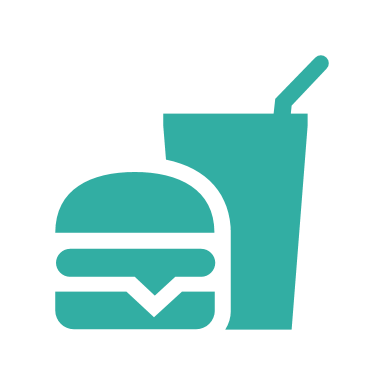 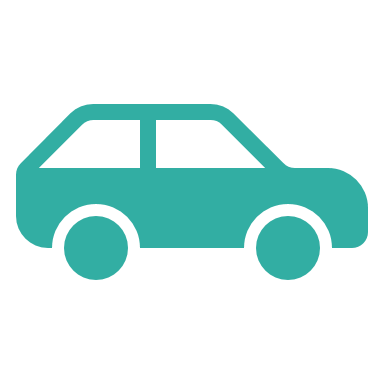 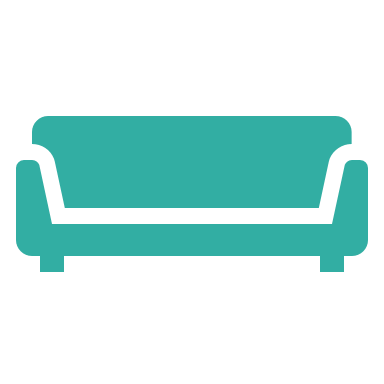 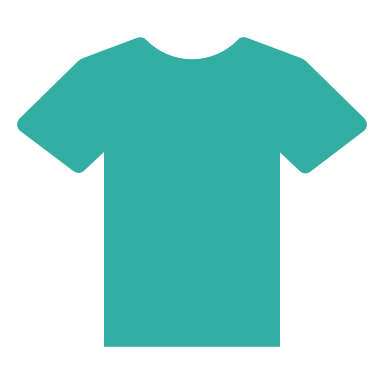 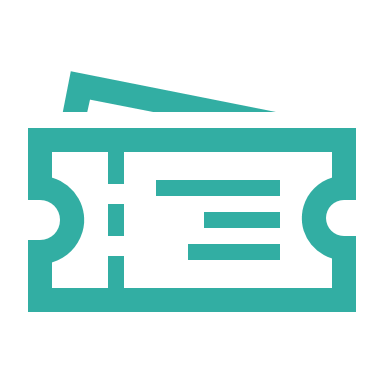 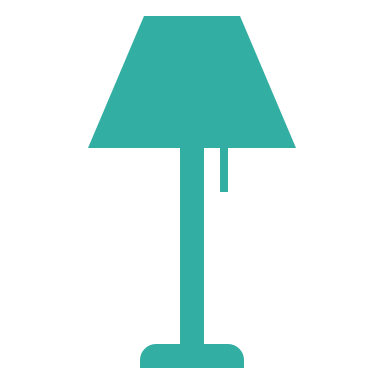 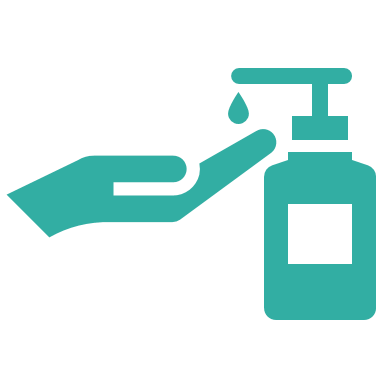 76.2p
31.9q
30.9
41.9
34.7q
Vehículos o refacciones
Servicios de alojamiento y hospedaje
Aparatos electrónicos
Celulares o accesorios
Artículos de salud
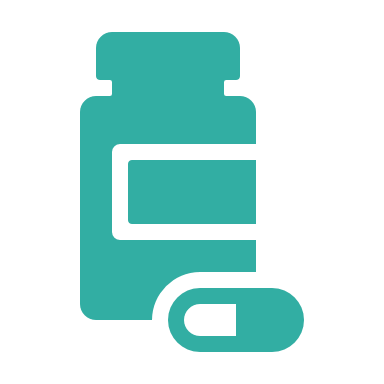 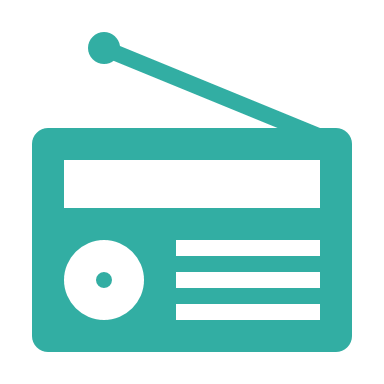 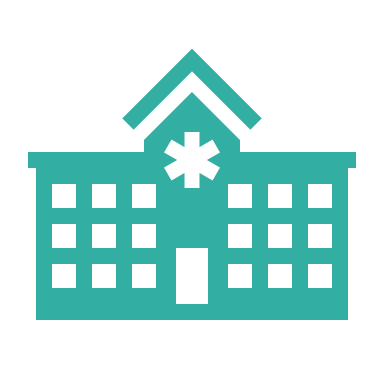 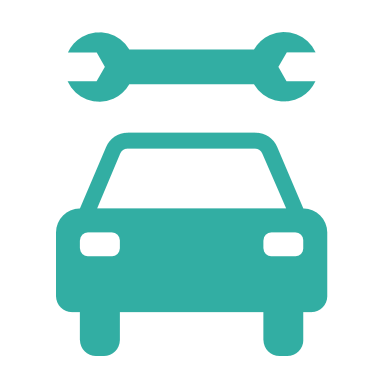 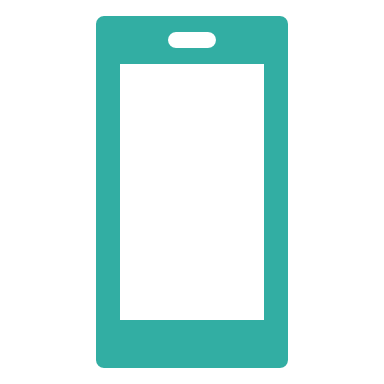 19.1q
28.0
19.0
16.9
17.3p
1        Incluye productos de higiene personal, belleza y cosméticos, y artículos de uso personal, ropa y accesorios.
2       Incluye entradas o reservaciones de eventos de entretenimiento y/ o productos de viaje.
p      Incremento estadísticamente significativo respecto al año anterior.q      Decremento estadísticamente significativo respecto al año anterior.
PERSONAS USUARIAS DE INTERNET POR TIPO DE COMPRAS REALIZADAS, SEGÚN SEXO2023
(porcentaje)
1
2
1        Incluye productos de higiene personal, belleza y cosméticos, y artículos de uso personal, ropa y accesorios.
2       Incluye entradas o reservaciones de eventos de entretenimiento y/ o productos de viaje.
p      Incremento estadísticamente significativo respecto al año anterior.q      Decremento estadísticamente significativo respecto al año anterior.
PERSONAS USUARIAS DE INTERNET EN 
EL ÁMBITO INTERNACIONAL 2021 y 2022
(porcentaje)
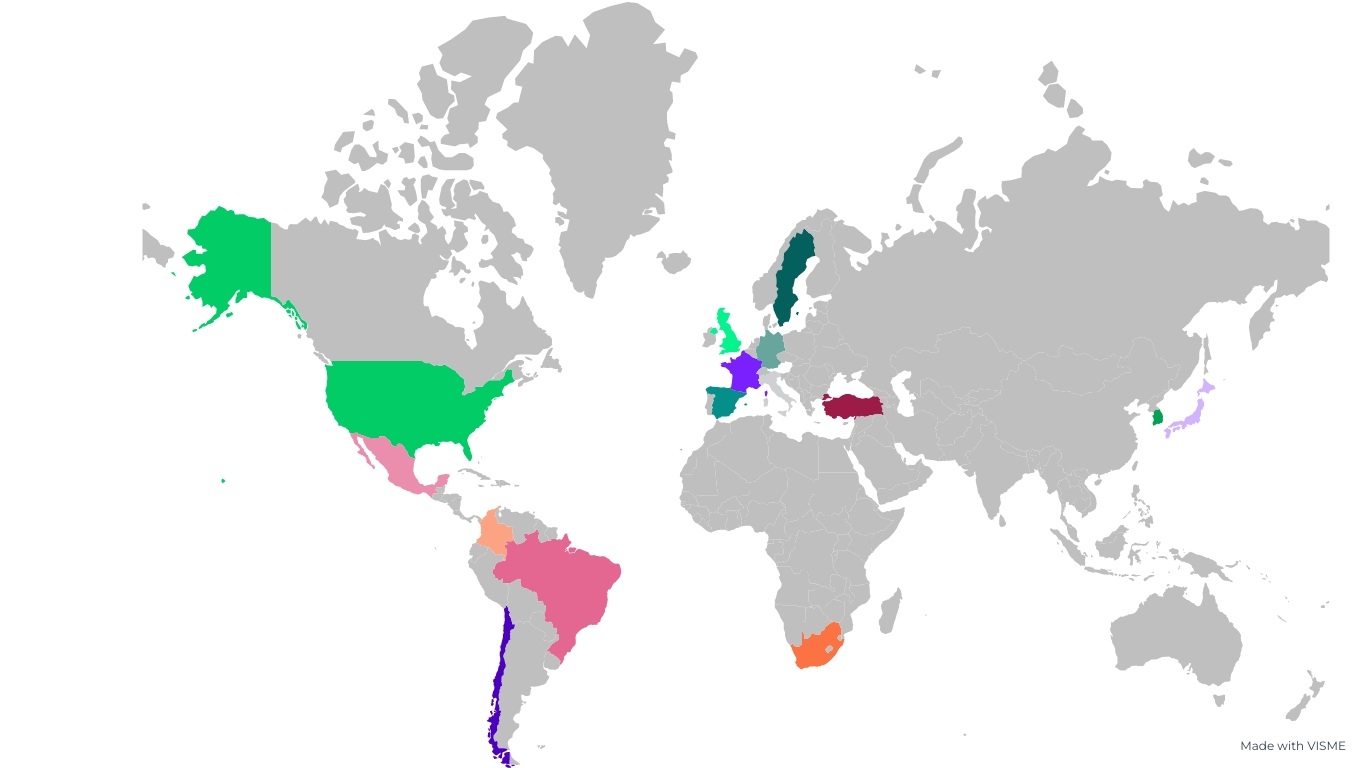 2023: 81.2 p
*           	   Dato que estimó la Unión Internacional de                 Telecomunicaciones (ITU, por sus siglas en inglés)
Fuentes:  INEGI. ENDUTIH, 2021 – 2023, para México.
                ITU, para el resto de los países (consultado en marzo de 2024).
+   Aumentó respecto al año anterior.
  -   Disminuyó respecto al año anterior.
p  Incremento estadísticamente significativo respecto al año anterior.
PERSONAS USUARIAS DE INTERNET, SEGÚN ENTIDAD FEDERATIVA 2023
(porcentaje)
Nota: Los porcentajes se calcularon respecto a la población total de cada entidad.
p      Incremento estadísticamente significativo respecto al año anterior.
HOGARES CON INTERNET 2020 a 2023
(porcentaje y absoluto)
25.8millones
27.7
millones
21.4 millones
24.3millones
p Incremento estadísticamente significativo respecto al año anterior.
HOGARES CON INTERNET, SEGÚN ENTIDAD FEDERATIVA2023
(porcentaje)
Nota: Los porcentajes se calcularon respecto al total de hogares de cada entidad.
p      Incremento estadísticamente significativo respecto al año anterior.
HOGARES SEGÚN TIPO DE SERVICIO CONTRATADO
2022 y 2023
(porcentaje)
1
2
3
Nota: El porcentaje está calculado con respecto al total de hogares con al menos algún paquete o servicio contratado.1         Internet: tienen contratado algún paquete o servicio relacionado con internet.
2         TV de paga: tienen contratado algún paquete o servicio relacionado con TV de paga.
3         Telefonía fija: tienen contratado algún paquete o servicio relacionado con telefonía fija.
HOGARES QUE DISPONEN DE SERVICIO DE STREAMING, SEGÚN LOS ÁMBITOS URBANO Y RURAL 
2023
(porcentaje y absoluto)
10.9millones
11.6millones
0.8millones
Urbano
Rural
Nota:  Los porcentajes para los ámbitos urbano y rural se calcularon respecto al total de hogares por ámbito.
           La suma de los parciales puede no corresponder al total debido al redondeo.
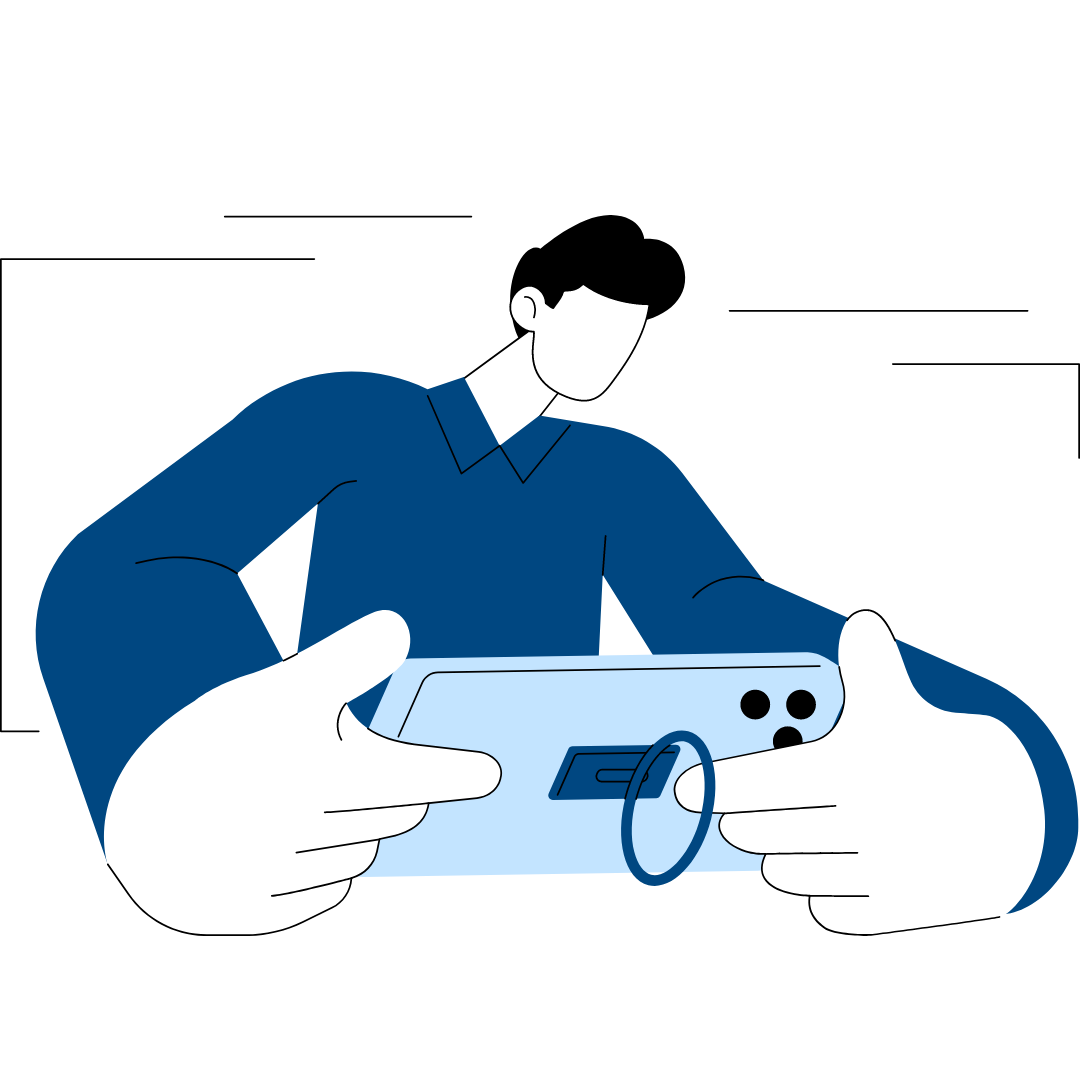 DISPONIBILIDAD Y USO DE
TELÉFONO CELULAR
PERSONAS USUARIAS DE TELÉFONO CELULAR 2020 a 2023
(porcentaje y absoluto)
87.2millones
91.7millones
93.8millones
97.2millones
Nota: Se consideran personas usuarias de teléfono celular quienes lo utilizan de manera autónoma y               disponen de este cuando lo deseen.
p      Incremento estadísticamente significativo respecto al año anterior.
PERSONAS USUARIAS DE TELÉFONO CELULAR, SEGÚN SEXO 2020 a 2023
(porcentaje)
p Incremento estadísticamente significativo respecto al año anterior.
PERSONAS USUARIAS DE TELÉFONO CELULAR, SEGÚN ENTIDAD FEDERATIVA 2023
(porcentaje)
p  Incremento estadísticamente significativo respecto al año anterior.
PERSONAS USUARIAS DE TELÉFONO CELULAR, SEGÚN TIPO DE EQUIPO2020 a 2023
(porcentaje)
Celularcomún
Celularinteligente(smartphone)
Nota:  Los valores no suman 100 porque hay personas que utilizan ambos tipos de equipo. Para 2020, estos fueron de           0.3 %, y de 2021 a 2023, de 0.2 por ciento.
p      Incremento estadísticamente significativo respecto al año anterior.q      Decremento estadísticamente significativo respecto al año anterior.
PERSONAS USUARIAS DE TELÉFONO CELULAR Y GASTO PROMEDIO, SEGÚN TIPO DE CONTRATO 2020 y 2023
(porcentaje)
2020
2023
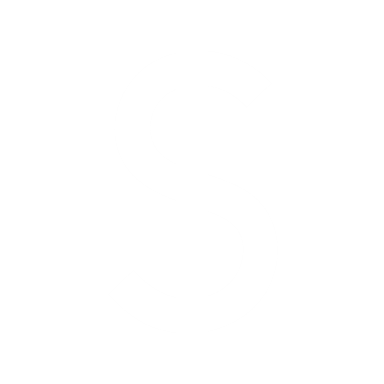 Nota: Precios promedios constantes a 2023 de acuerdo con el Índice Nacional de Precios al Consumidor (INPC).
          No incluye a las personas usuarias que no supieron especificar el tipo de contrato.          El porcentaje no suma el 100 porque no se presenta a quienes no supieron especificar su tipo de contrato 
          Para 2020, 2.8 % respondió no sabe y para 2023, 3.9 por ciento.
PERSONAS USUARIAS DE TELÉFONO CELULAR INTELIGENTE, SEGÚN TIPO DE CONEXIÓN A INTERNET 2020 a 2023
(porcentaje)
Solo wifi
Solo con conexión móvil (datos)
Ambos
p      Incremento estadísticamente significativo respecto al año anterior.q      Decremento estadísticamente significativo respecto al año anterior.
PERSONAS USUARIAS DE TELÉFONO CELULAR INTELIGENTE, SEGÚN TIPO DE APLICACIÓN QUE USAN 2023
(porcentaje)
Nota: Las personas usuarias pueden usar más de una aplicación en su teléfono celular inteligente (smartphone).
          El 94.4 % de las personas usuarias de teléfono celular inteligente usó aplicaciones.
p       Incremento estadísticamente significativo respecto al año anterior.q       Decremento estadísticamente significativo respecto al año anterior.
PERSONAS USUARIAS DE TELÉFONO CELULAR INTELIGENTE, POR TIPO DE APLICACIÓN UTILIZADA, SEGÚN SEXO 2023
(porcentaje)
Nota: Las personas usuarias pueden usar más de una aplicación en su teléfono celular inteligente (smartphone).
          El 94.3 %  de hombres y el 94.4 % de mujeres usuarias de teléfono celular inteligente usaron aplicaciones.
p       Incremento estadísticamente significativo respecto al año anterior.q       Decremento estadísticamente significativo respecto al año anterior.
HOGARES CON TELÉFONO CELULAR 2020 a 2023
(porcentaje y absoluto)
35.3millones
36.7
millones
32.8millones
34.2millones
p Incremento estadísticamente significativo respecto al año anterior.
HOGARES CON TELÉFONO CELULAR, SEGÚN ENTIDAD FEDERATIVA 2023
(porcentaje)
Nota: Los porcentajes se calcularon respecto a la población total de cada entidad.
p      Incremento estadísticamente significativo respecto al año anterior.
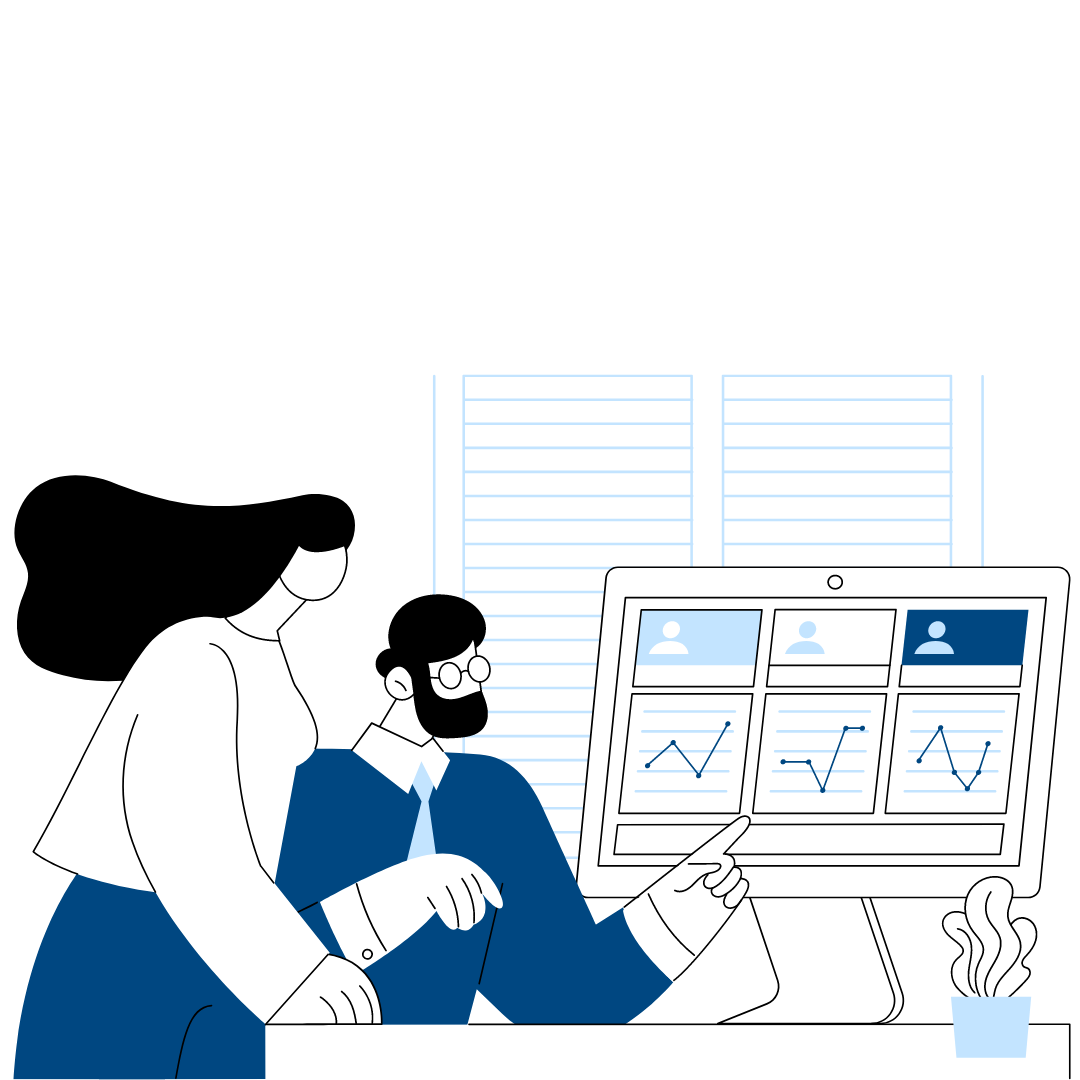 DISPONIBILIDAD Y USO DE
COMPUTADORA
PERSONAS USUARIAS DE COMPUTADORA 2020 a 2023
(porcentaje y absoluto)
43.5millones
43.8millones
43.8millones
44.5millones
Nota: Se consideran personas usuarias de teléfono celular quienes lo utilizan de manera autónoma y               disponen de este cuando lo deseen.
PERSONAS USUARIAS DE COMPUTADORA, SEGÚN SEXO 2020 a 2023
(porcentaje)
Nota: Porcentajes calculados con respecto a la población total de seis años o más y diferenciada por sexo.
PERSONAS USUARIAS DE COMPUTADORA CON ACCESO 
EN EL HOGAR Y FUERA DE ÉL 2017-2021
(porcentaje y absoluto)
p      Incremento estadísticamente significativo respecto al año anterior.q      Decremento estadísticamente significativo respecto al año anterior.
Nota: El porcentaje de usuarios “Fuera del hogar” corresponde exclusivamente a las personas que indican hacer uso de computadora en un lugar distinto al hogar.
PERSONAS USUARIAS DE COMPUTADORA, SEGÚN USOS 2020 y 2023
(porcentaje)
Nota: Porcentajes calculados respecto de la población total de seis años o más.
PERSONAS USUARIAS DE COMPUTADORA, SEGÚN ENTIDAD FEDERATIVA2023
(porcentaje)
p  Incremento estadísticamente significativo respecto al año anterior.
HOGARES CON COMPUTADORA2020 a 2023
(porcentaje y absoluto)
16.5
millones
16.9 
millones
15.6
millones
16.4
millones
p Incremento estadísticamente significativo respecto al año anterior.
HOGARES QUE DISPONEN DE EQUIPO DE CÓMPUTO Y PROMEDIO DE EQUIPOS POR HOGAR2023
(porcentaje)
Promedio por hogar
 1.3
Laptop
Promedio por hogar
 1.2
Tablet
Promedio por hogar
 1.1
Nota: El porcentaje se calculó respecto al total de hogares con computadora. Los hogares pueden tener varios tipos de computadora.
q      Decremento estadísticamente significativo respecto al año anterior.
HOGARES CON COMPUTADORA, SEGÚN ENTIDAD FEDERATIVA2023
(porcentaje)
p  Incremento estadísticamente significativo respecto al año anterior.
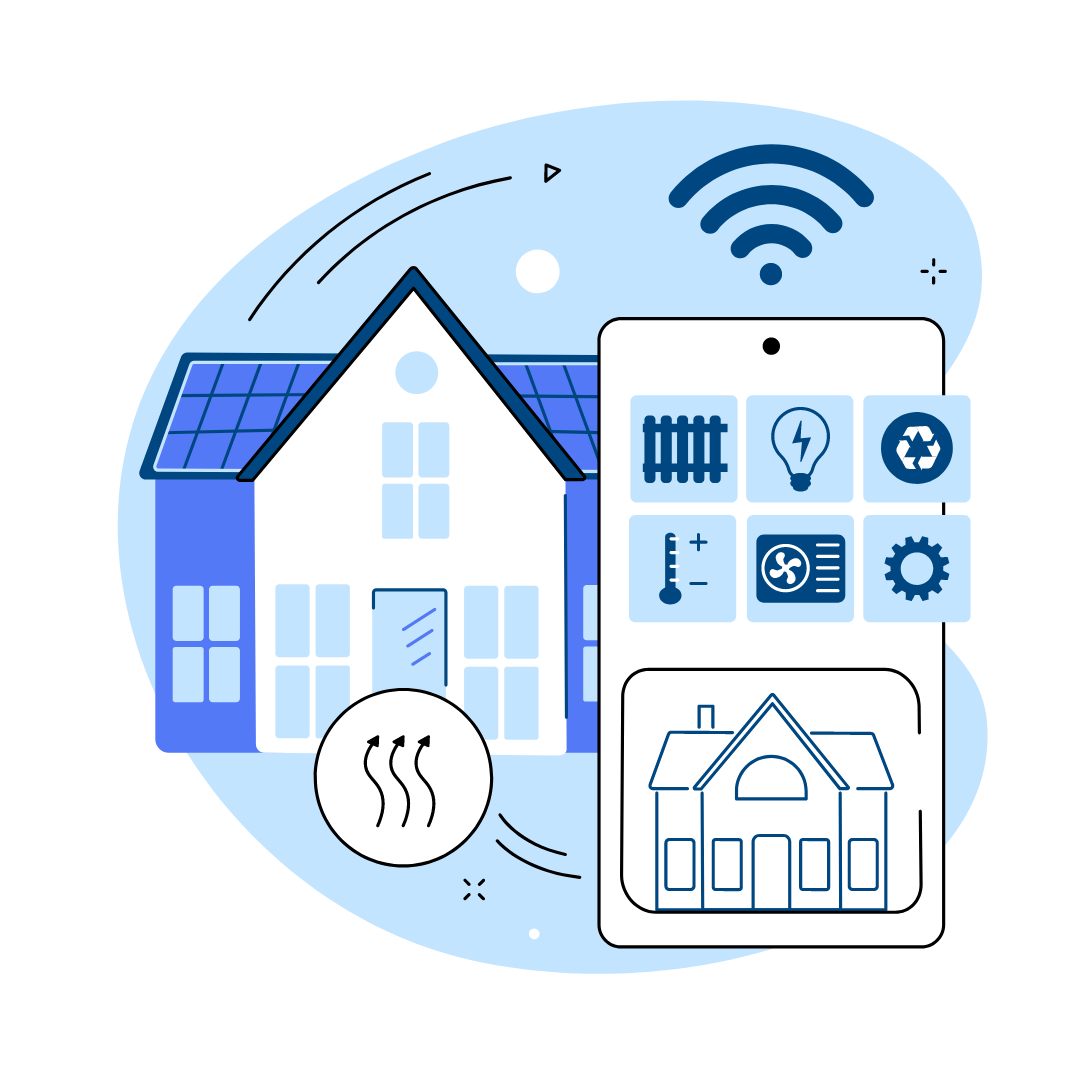 DISPONIBILIDAD DE 
DISPOSITIVOS 
INTELIGENTES
EN EL HOGAR
HOGARES QUE DISPONEN DE DISPOSITIVOS INTELIGENTES CONECTADOS A INTERNET O A UNA RED LOCAL, SEGÚN TIPO 2023
(porcentaje y absoluto)
7.7 millones
Nota: El porcentaje de hogares que disponían de al menos un dispositivo inteligente se calculó respecto al total de hogares.       
          El porcentaje del tipo de dispositivo se calculó respecto al total de hogares que sí disponían de al menos un dispositivo inteligente. 
.         No disponían: 30.9 millones de hogares.
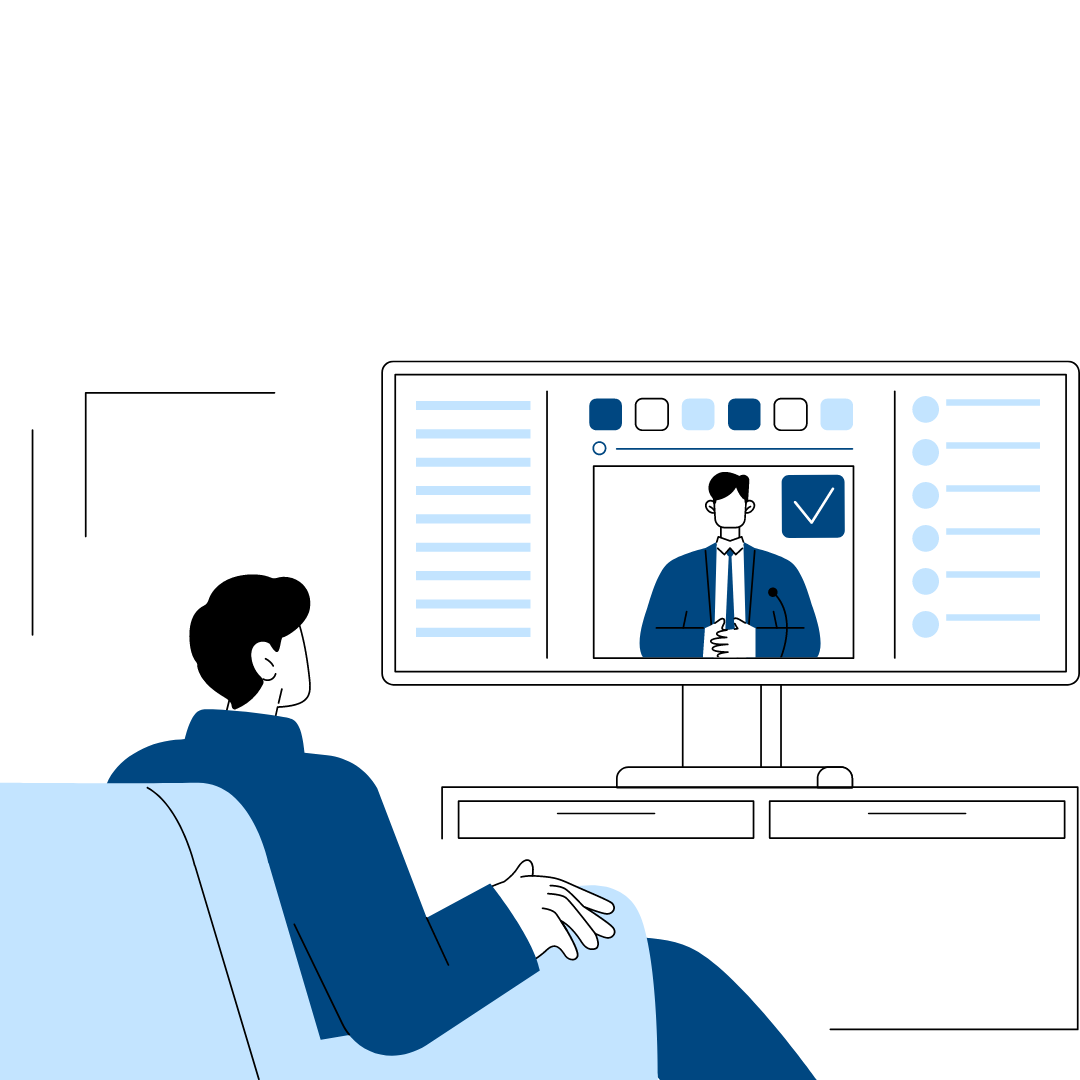 DISPONIBILIDAD DE 
TELEVISOR
EN EL HOGAR
HOGARES CON TELEVISOR2020 a 2023
(porcentaje y absoluto)
32.6 millones
34.9
millones
34.1
millones
33.4
millones
HOGARES CON TELEVISOR, SEGÚN ENTIDAD FEDERATIVA 2023
(porcentaje)
p  Incremento estadísticamente significativo respecto al año anterior.
HOGARES SEGÚN TIPO DE TELEVISOR2020 y 2023
(porcentaje)
Nota: Porcentajes calculados con respecto al total de hogares.
HOGARES SEGÚN TIPO DE TELEVISOR2023
(porcentaje y absoluto)
(porcentaje y absoluto)
Hogares con televisor: 90.4 %
9.7 millones
Solo televisor digital
No dispone de smart TV
Sí dispone de smart TV
21.7 millones
(Promedio por hogar 1.5)
Ambos tipos
No sabe
Solo televisor analógico
0.2 millones
Nota:     El porcentaje de los hogares que dispusieron de smart TV se calculó respecto al total de hogares que dispusieron de televisor digital.
              9.6 % de los hogares no dispuso de televisor.
	 La suma de los parciales puede no corresponder al total debido al redondeo.
p       Incremento estadísticamente significativo respecto al año anterior.
q       Decremento estadísticamente significativo respecto al año anterior.
HOGARES CON SEÑAL DE TELEVISIÓN DIGITAL2023
(porcentaje y absolutos)
Con TV analógico y señal de televisión de paga
3.4q
81.7p
Con TV digital
34.1 millones
Con TV analógico y decodificador
3.1q
Nota:  Los porcentajes se calcularon respecto al total de hogares.
p   Incremento estadísticamente significativo respecto al año anterior.
q   Decremento estadísticamente significativo respecto al año anterior.
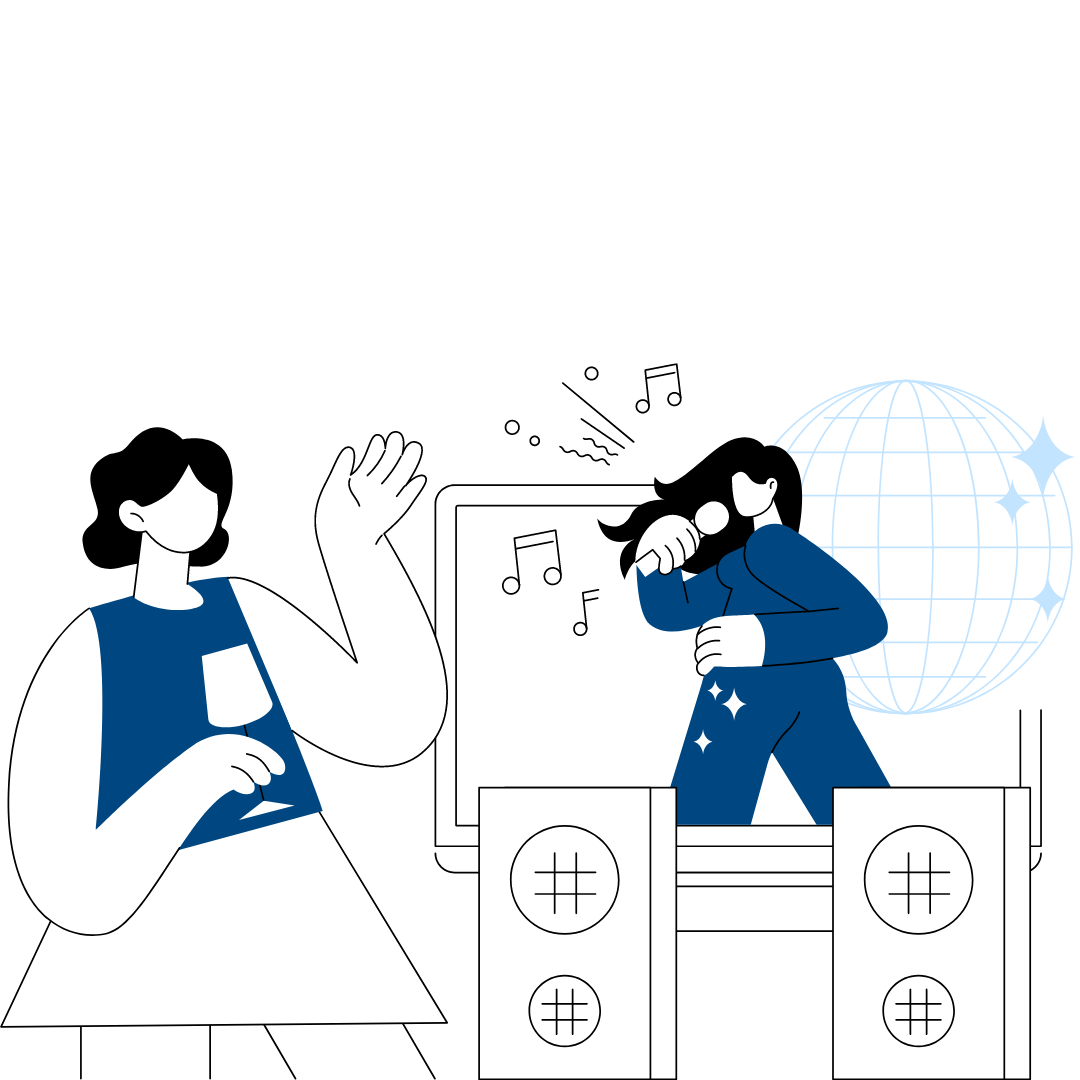 USO DE 
TELEVISIÓN ABIERTA
Y RADIO
PERSONAS USUARIAS DE TELEVISIÓN ABIERTA2020 a 2023
(porcentaje y absoluto)
Promedio de horas que vieron al día: 2.3 horas
70.9 millones
67.9
millones
66.6
millones
70.4
millones
PERSONAS USUARIAS DE RADIO2020 a 2023
(porcentaje y absoluto)
Promedio de horas que escucharon al día: 2.3 horas
40.6 millones
40.2
millones
40.1
millones
40.3
millones
PRINCIPALES RESULTADOS
OAXACA
PRINCIPALES RESULTADOS DE HOGARES EN OAXACA
47.0 %
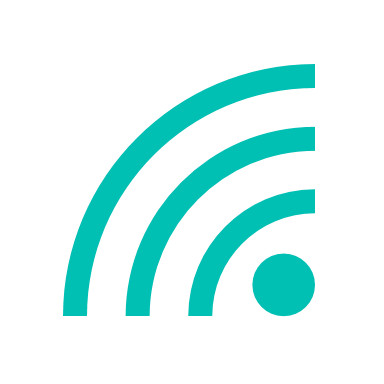 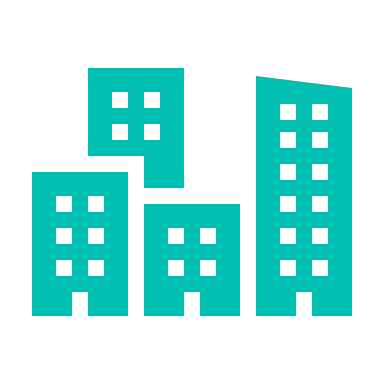 Disponen de
no disponen
ámbito urbano
ámbito urbano
internet
61.3 % por falta de recursos económicos
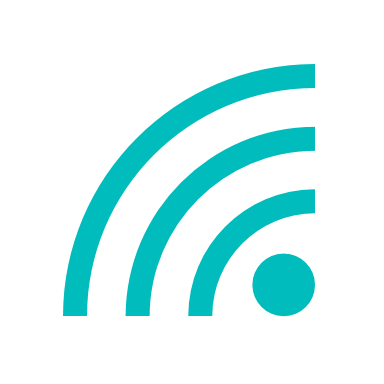 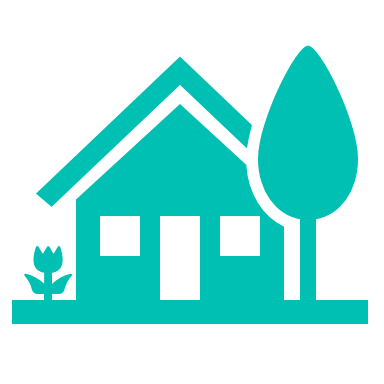 ámbito rural
ámbito rural
87.0 %
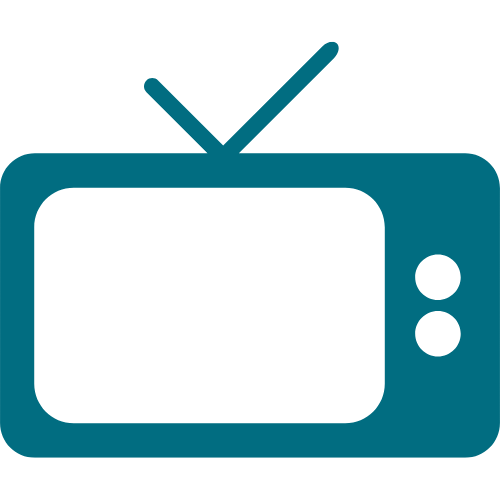 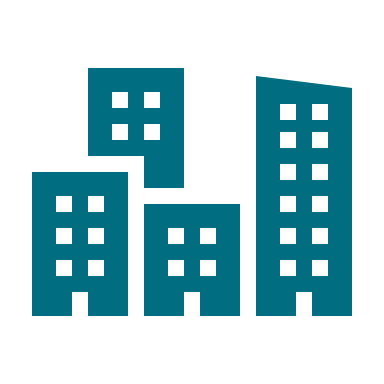 con pantalla plana
ámbito urbano
ámbito urbano
Disponen de
48.8 % con smart TV
televisor
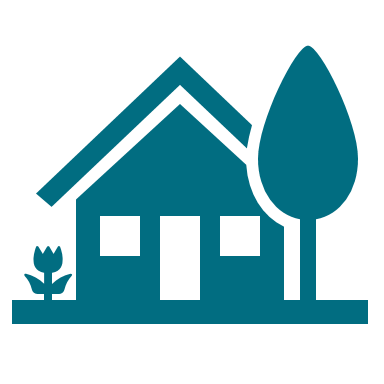 ámbito rural
ámbito rural
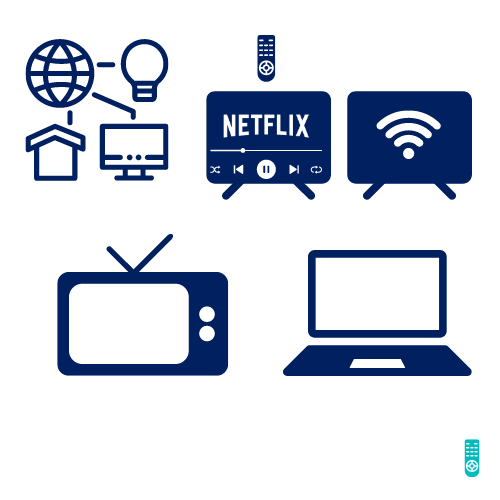 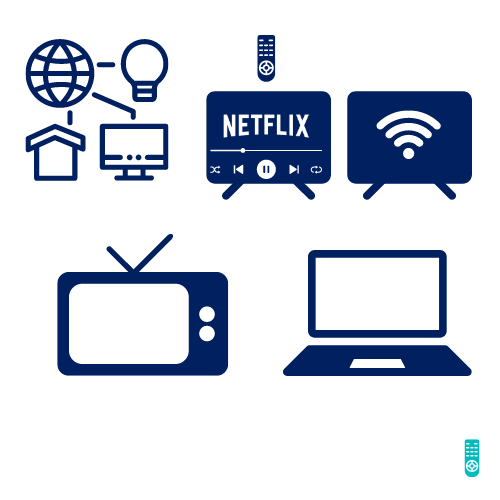 Disponen de
computadora
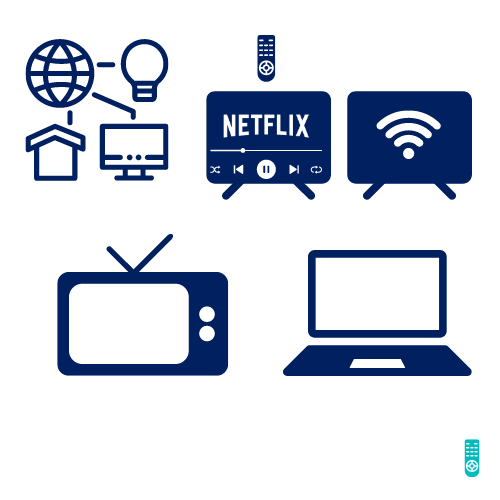 disponen de servicio de streaming
disponen de dispositivos inteligentes (IoT)
Nota: Total de hogares en el estado de Oaxaca: 1.2 millones de hogares.
PRINCIPALES RESULTADOS DE USUARIOS EN OAXACA
mujeres
mujeres
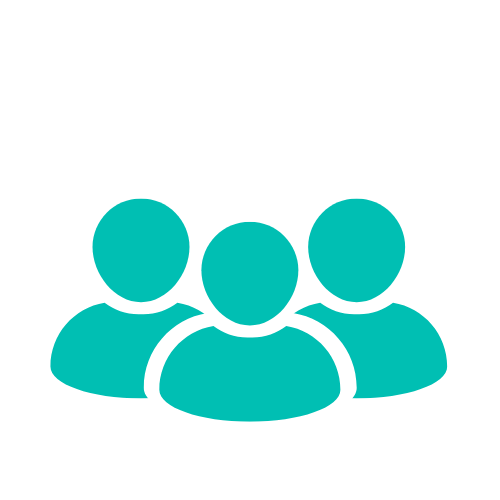 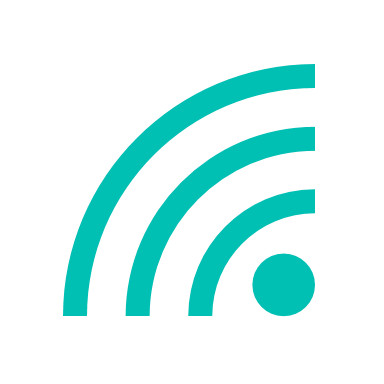 70.6 %
hombres
hombres
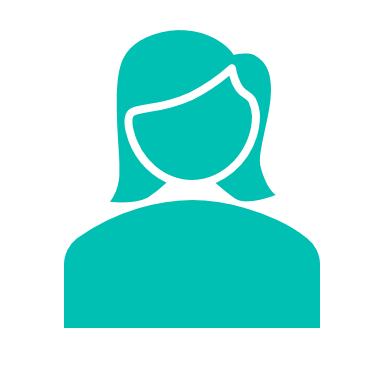 20.0 %
son personas de 25 a 34 años
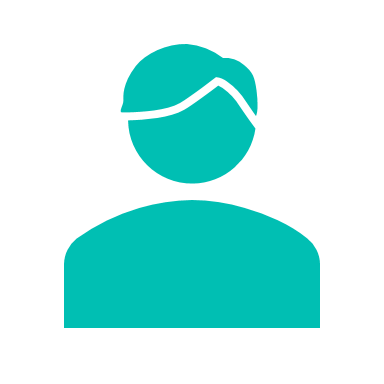 Usan internet
70.8 %
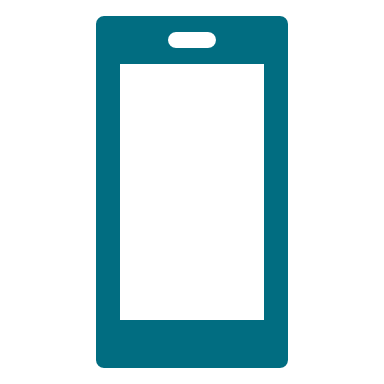 del 94 % que usan smartphone,
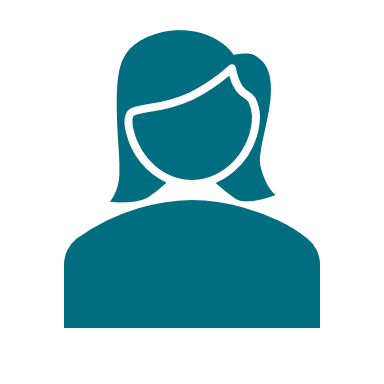 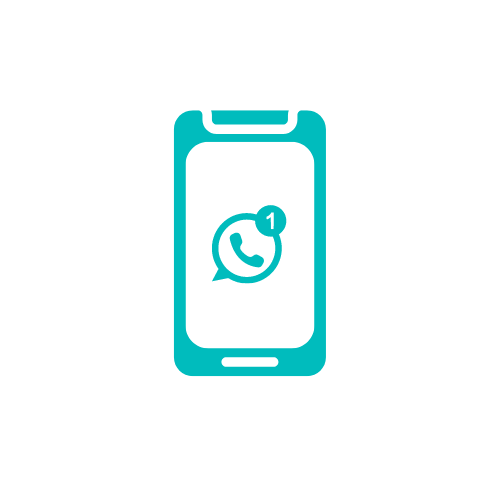 90.0 %
usan aplicaciones de mensajería instantánea
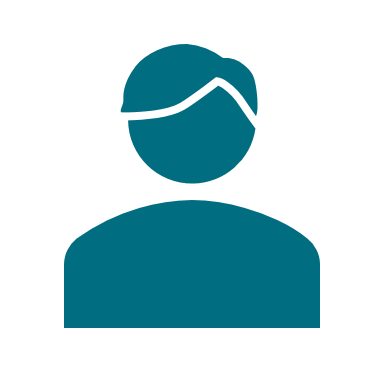 Usan teléfono celular
27.0 %
12.3 %
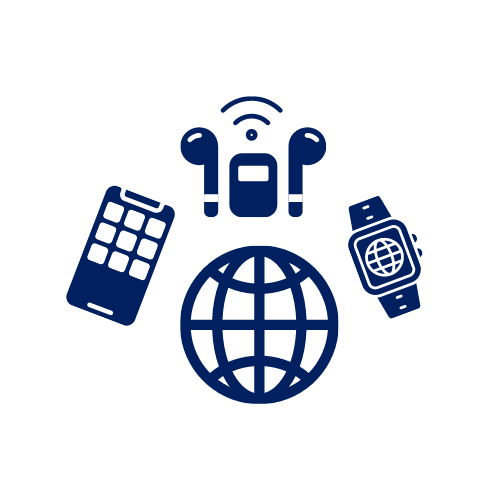 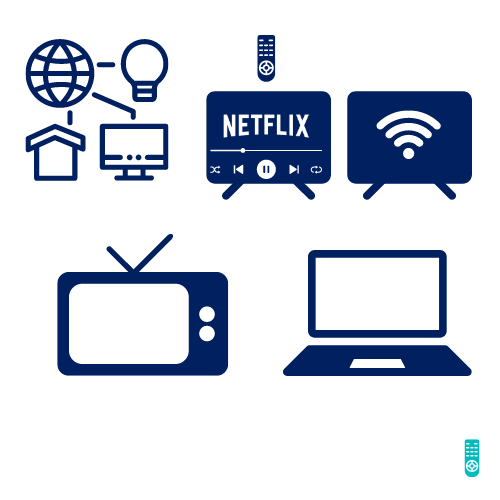 Usan dispositivos IoT
Usan computadora
Nota: Total de personas de 6 años o más en el estado de Oaxaca: 3.9 millones de personas.
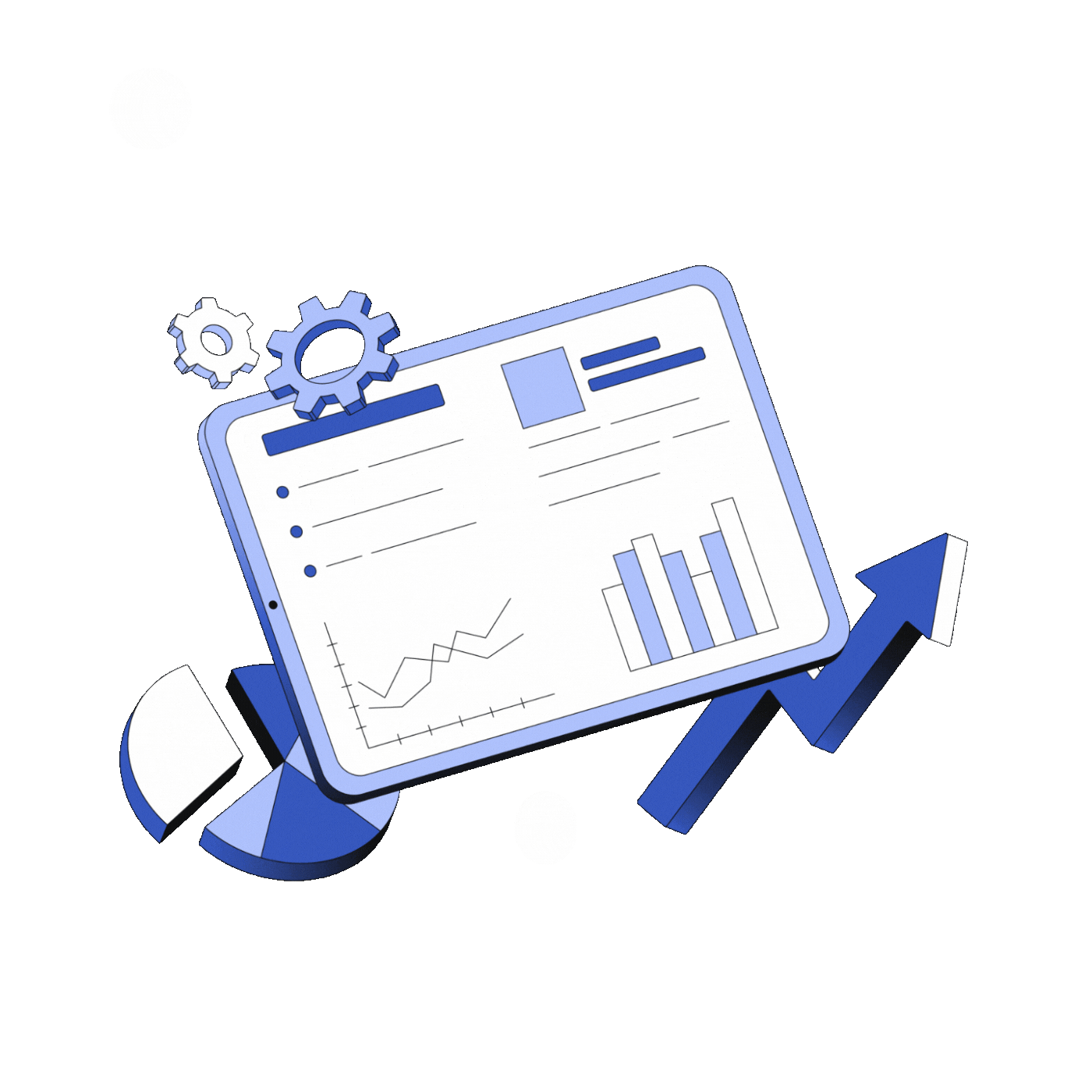 INDICADORES DE PRECISION
ESTADÍSTICA
INDICADORES DEPRECISIÓN ESTADÍSTICA (IPE)
El INEGI, publica los Indicadores de Precisión Estadística (IPE): coeficientes de variación, error estándar e intervalos de confianza para todas las encuestas con esquema de muestreo probabilístico.

Los umbrales y especificaciones para la publicación de los IPE para la unidad de observación viviendas/hogares son los siguientes:
RESUMEN DERESULTADOS IPE 2023
*Todos los CV se encuentran dentro del rango de alta calidad estadística.
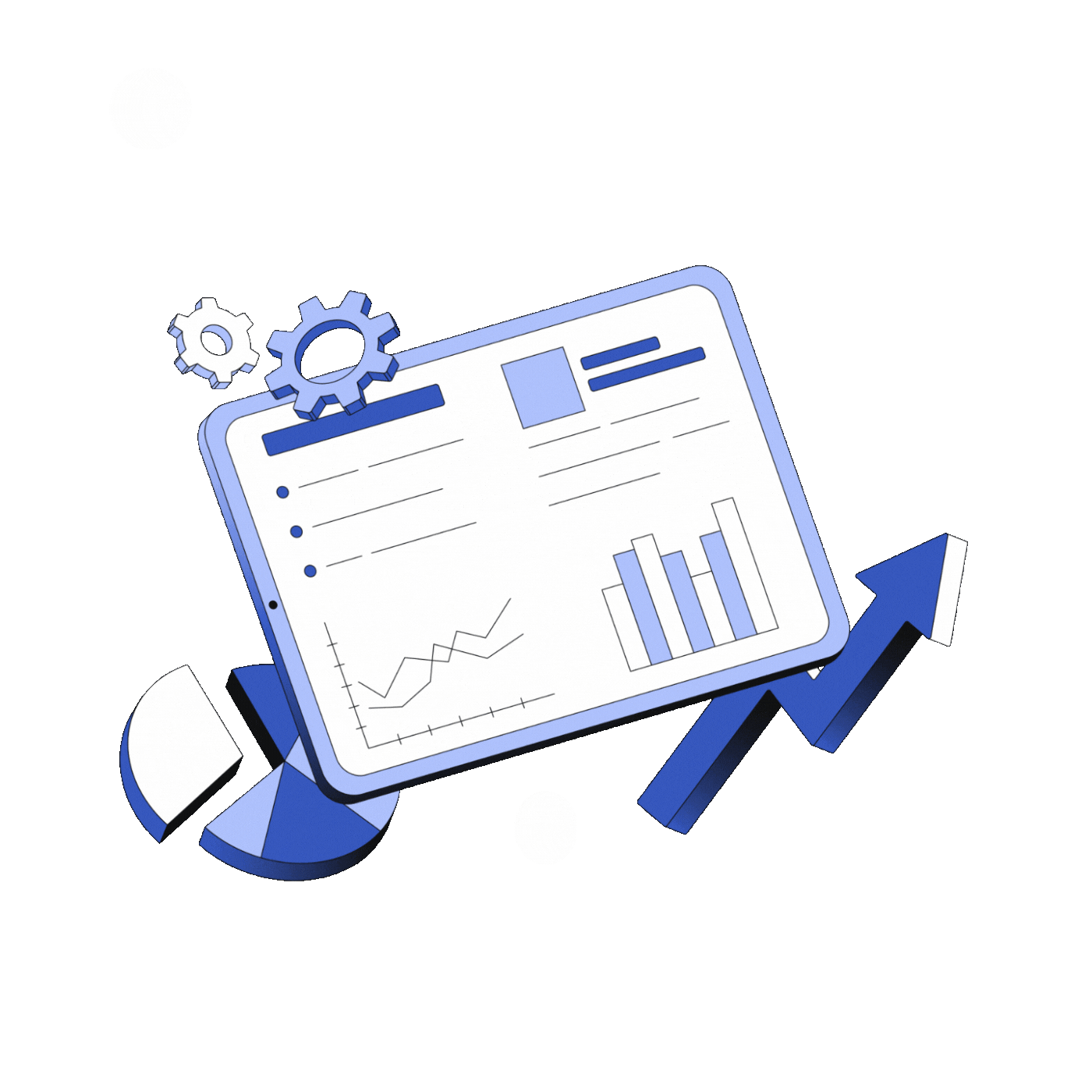 OFERTA
ESTADÍSTICA
OFERTA ESTADÍSTICA
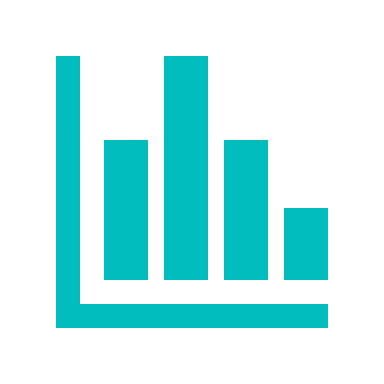 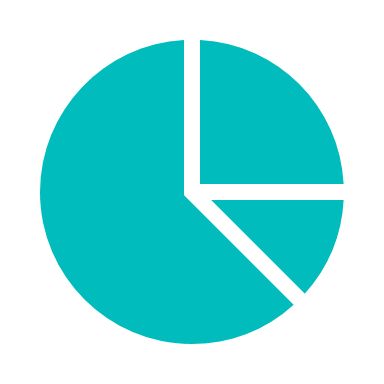 Tablero con gráficos interactivos 
Documentación
Presentación
Síntesis metodológica 
Nota técnica
Cuestionario básico
Glosario
Metadatos (estándar DDI)
Tabulados 2023 (146)
Equipamiento de Tecnologías de la Información y las Comunicaciones en el Hogar (31)
Usuarios de Tecnologías de la Información y las Comunicaciones (115)
Microdatos
Bases de datos
Descriptor de archivos (FD)
Datos abiertos
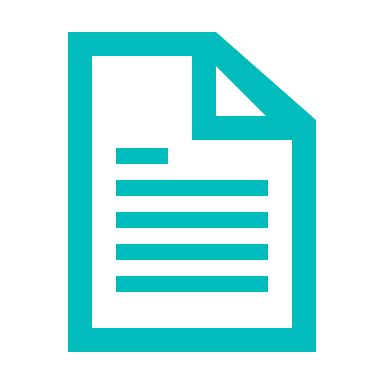 Programa
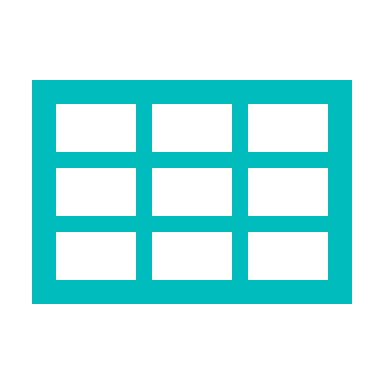 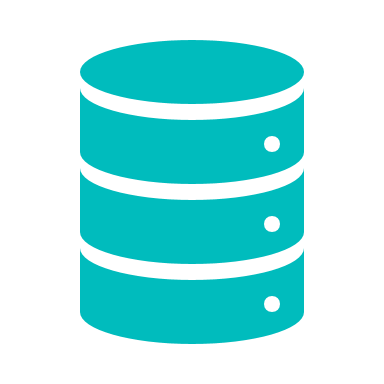 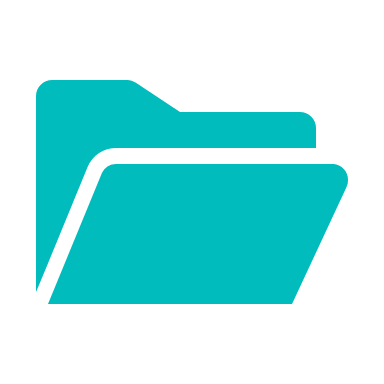 OFERTA ESTADÍSTICA
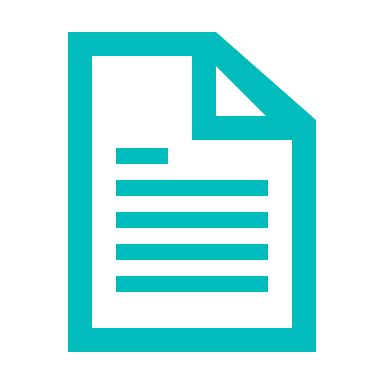 Boletín de prensa
Video de la Conferencia de prensa
Otros materiales: Presentación. 



Principales indicadores sobre Disponibilidad y Uso de TIC
Otros materiales: Tabulados


Instagram, Facebook, X (Twitter)
Sala de prensa
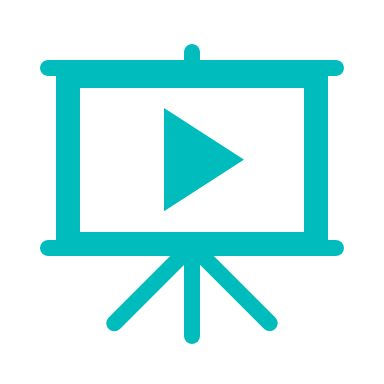 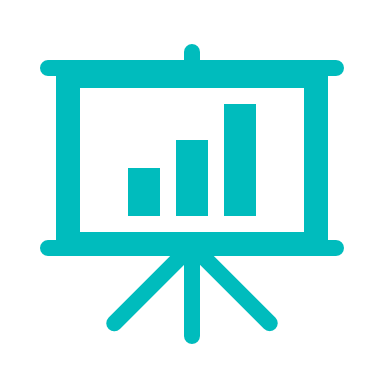 Tema
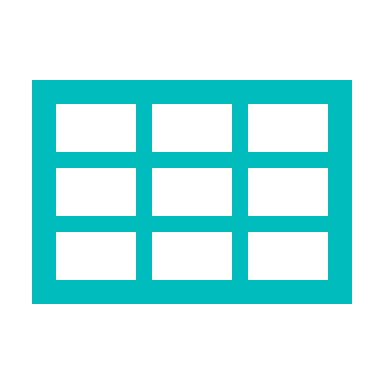 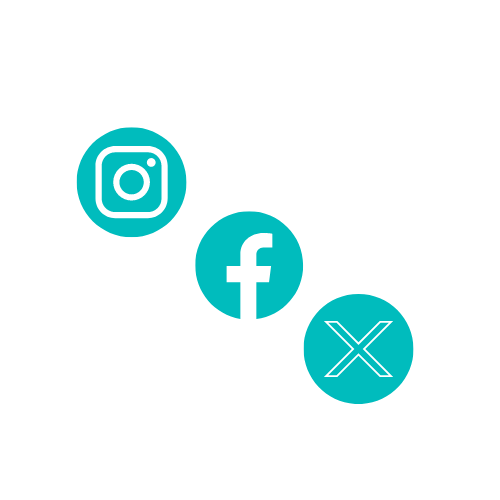 Redes sociales
INFORMACIÓN DISPONIBLE
SITIO DE CONSULTA
https://inegi.org.mx/programas/endutih/2023/
https://inegi.org.mx/temas/ticshogares/
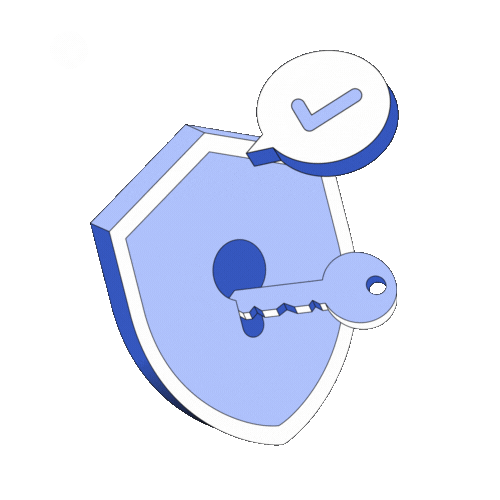 MÓDULO SOBRE CIBERACOSO
MOCIBA 2023
Simultáneamente con el levantamiento de la ENDUTIH, se aplica el Módulo sobre Ciberacoso (MOCIBA) con la finalidad de generar información estadística que permita conocer la prevalencia de ciberacoso entre la población de 12 años y más usuaria de Internet, así como la caracterización de aquella que vivió alguna situación de ciberacoso en los últimos 12 meses, incluyendo la identidad y sexo de la persona acosadora, frecuencia del acoso y consecuencias para la víctima.
Temática
Condición de uso de medidas de seguridad.
Medidas de seguridad realizadas.
Condición de recepción de correo basura o virus.
Condición de haber experimentado ciberacoso.
Importancia de la protección de datos.
Percepción de protección de datos.
Situaciones de ciberacoso experimentada.
Identidad de la persona acosadora.
Sexo de la persona acosadora.
Edad de la persona acosadora.
Motivación de la persona acosadora.
Frecuencia de ciberacoso.
Efectos en la víctima.
Medios digitales usados por la persona acosadora.
Medidas contra el ciberacoso experimentado.
.
CIBERACOSO
20.9% de la población de 12 años y más que utilizó internet en 2023 fue víctima de ciberacoso en los últimos 12 meses1. 
Esto equivale a 18.4 millones de personas de 12 años y más usuarias de internet a través de cualquier dispositivo durante 2023 en México2  (8.1 millones de hombres y 10.3 millones de mujeres)
Población usuaria de Internet en 2021 
que fue víctima de ciberacoso 
en los últimos 12 meses1
Porcentaje de población de 12 años y más que experimentó 
alguna situación de ciberacoso en los últimos 12 meses1
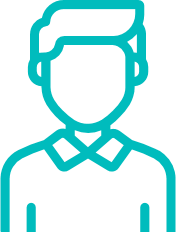 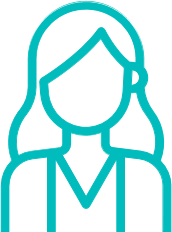 2022
2023
10.3 millones
8.1 millones
1 Para el caso de 2022, la información se refiere al periodo de julio de 2021 a agosto de 2022; mientras que para 2023, al periodo de julio de 2022 a agosto de 2023.
2 En 2022, el total de población de 12 años y más que sufrió de ciberacoso fue de 17.4 millones de personas, de las cuales 7.6 millones fueron hombres y 9.8 millones fueron mujeres
GRACIAS
araceli.gama@inegi.org.mx
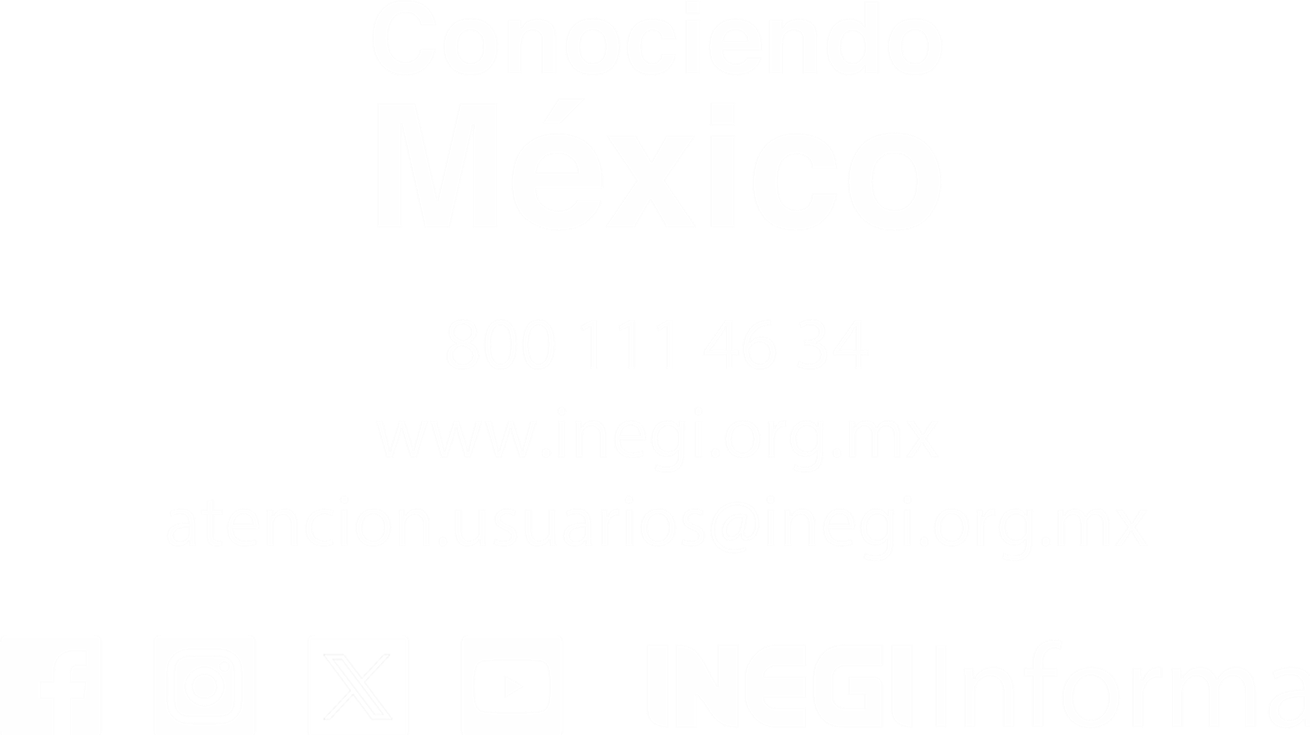